Safety in a Lab
Learning Objective
To be able to explain how to be safe in a lab and recall some common hazard symbols and lab rules.
Success Criteria
To identify some important safety rules in a lab.
To recall and identify hazard symbols.
To explain how to keep yourself safe in a lab, especially during practicals.
Laboratory Hazards
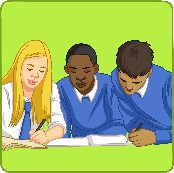 From the picture below, identify any hazards in the lab.

Work together as a table to come up with the hazards.
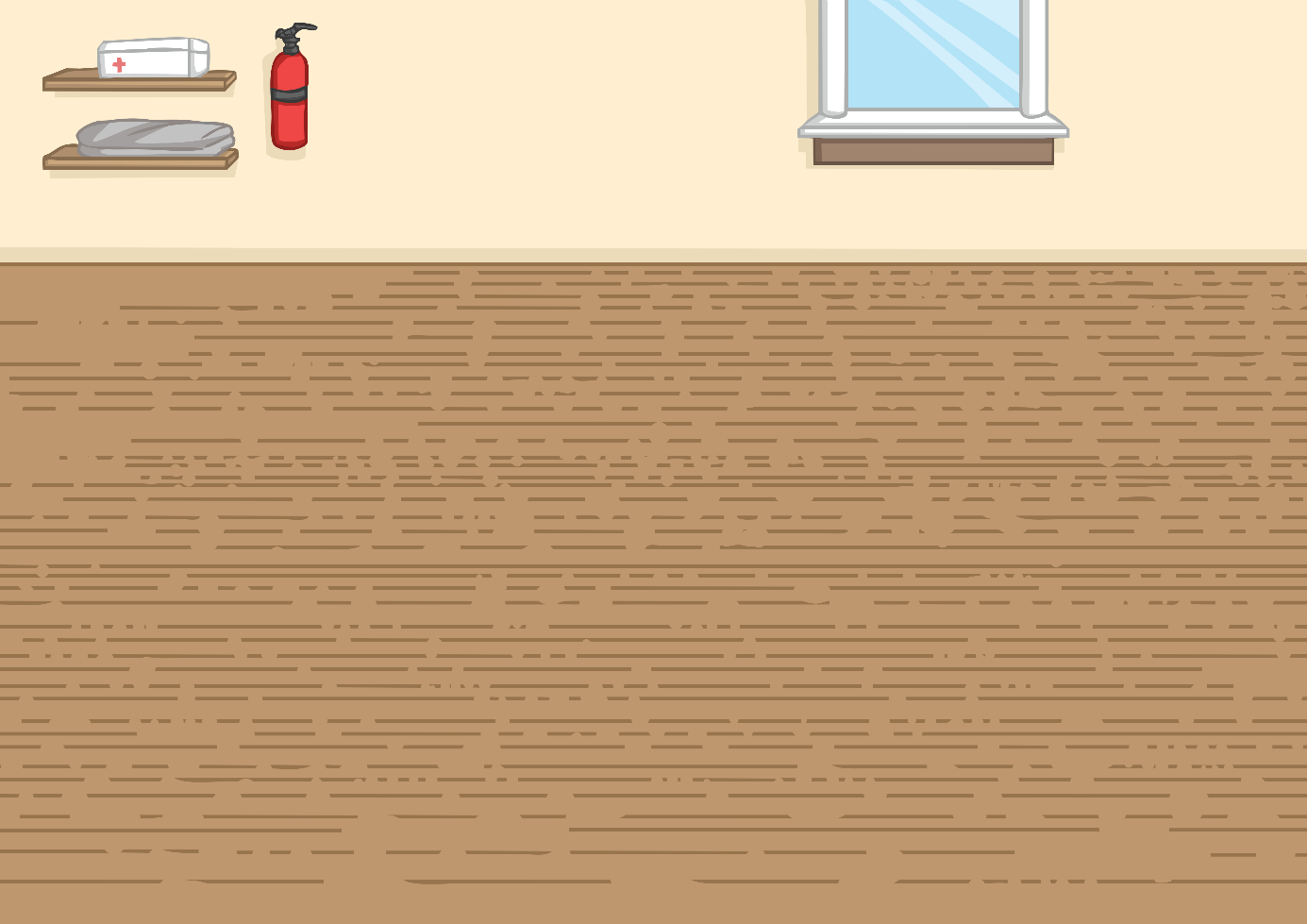 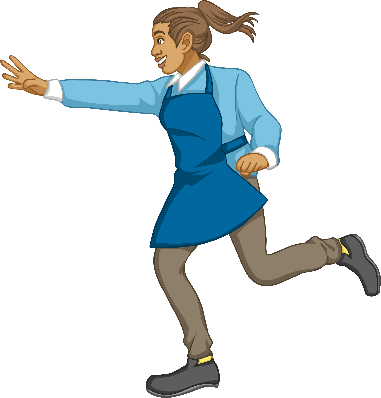 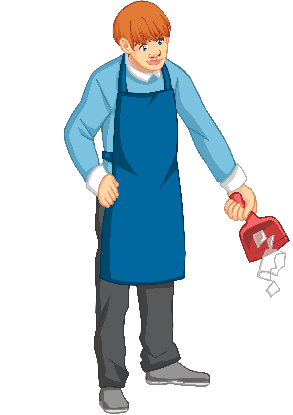 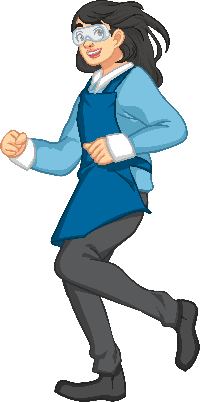 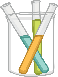 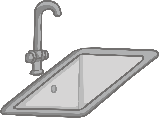 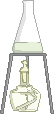 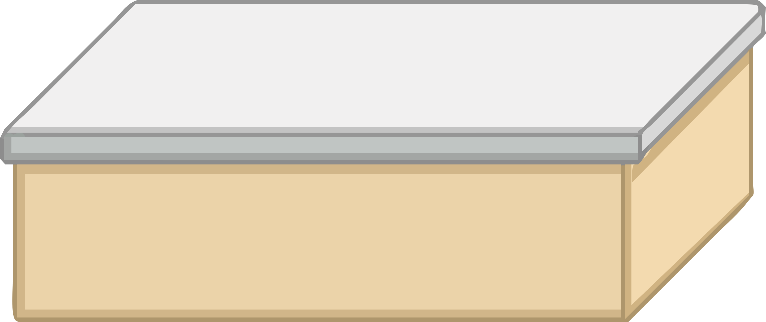 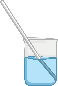 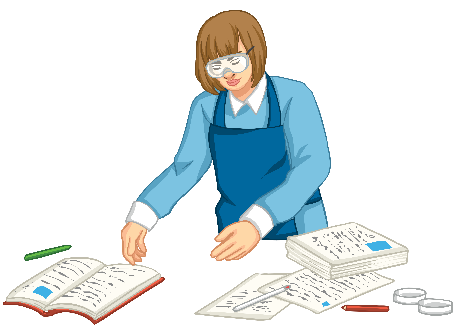 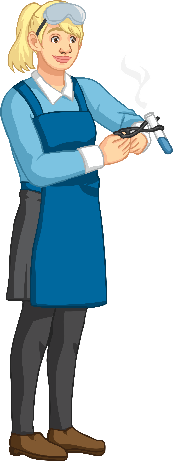 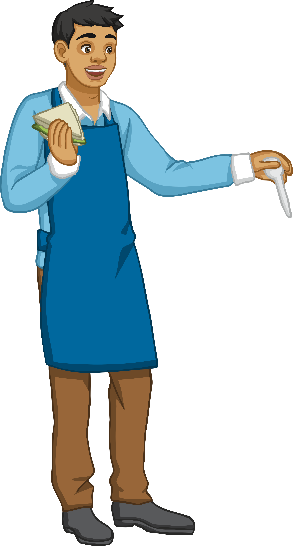 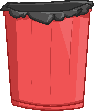 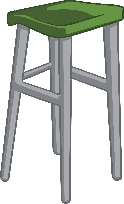 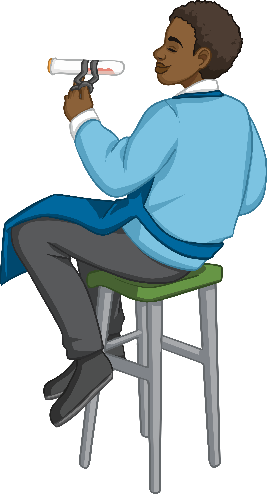 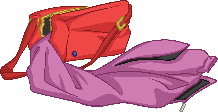 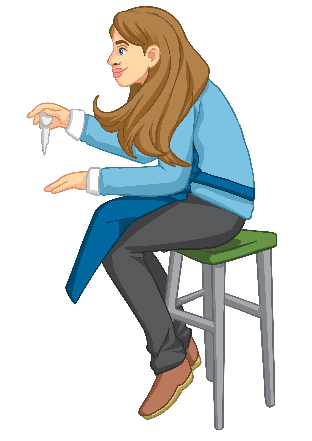 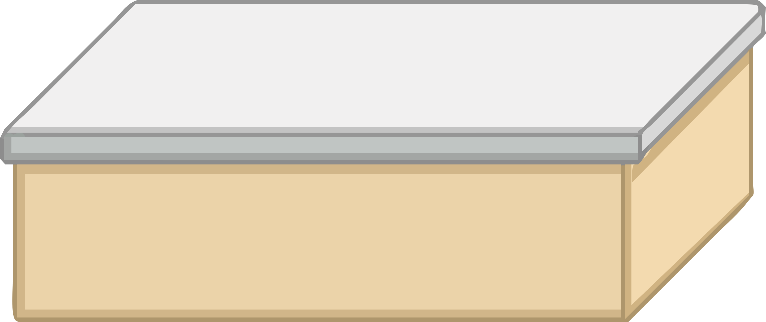 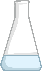 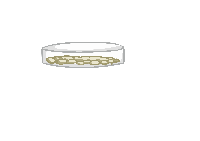 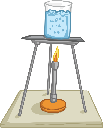 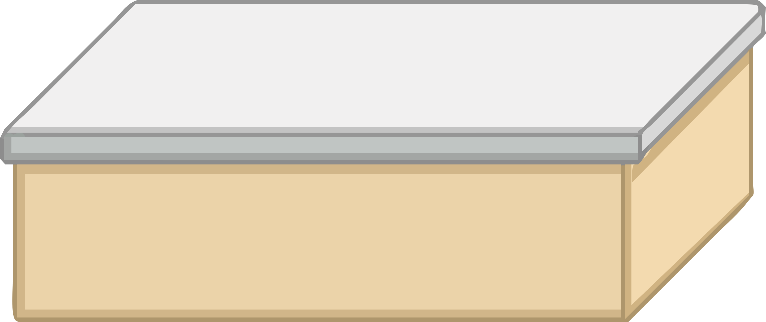 Extension: Could you suggest any precautions the children could take to make the lab safer?
Laboratory Hazards Answers
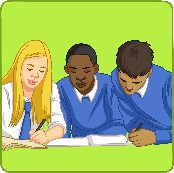 1. running 
2. eating 
3. sitting down during a practical
4. bags on the desk 
5. coats on the desk 
6. no goggles on
7. unattended practical
8. untied hair
9. putting glass in the bin
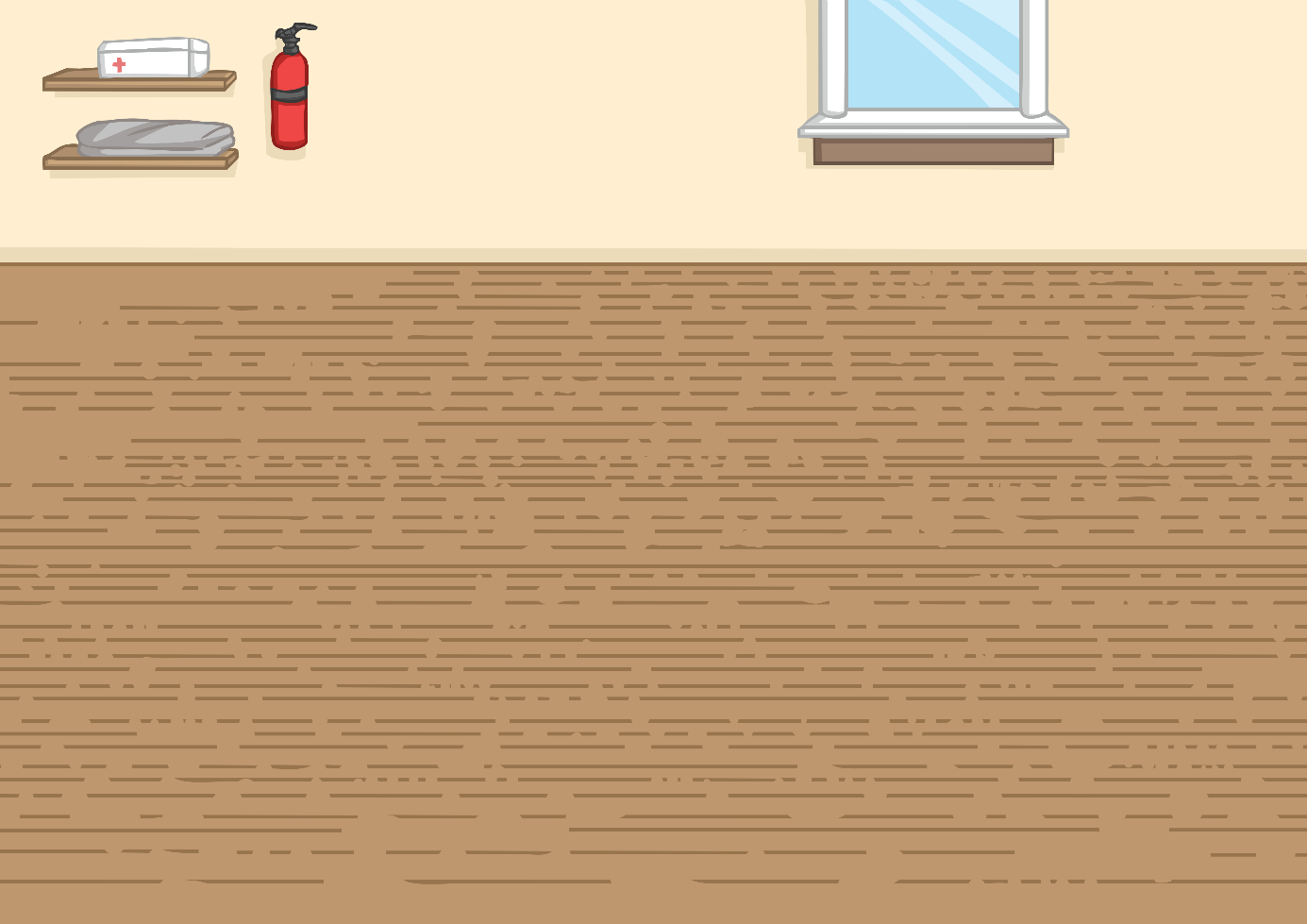 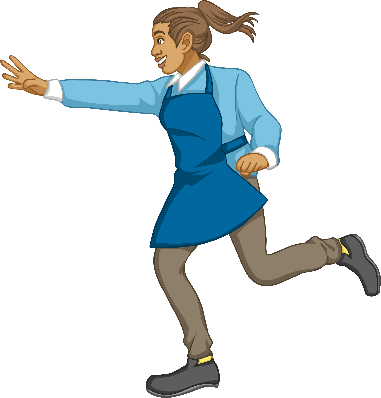 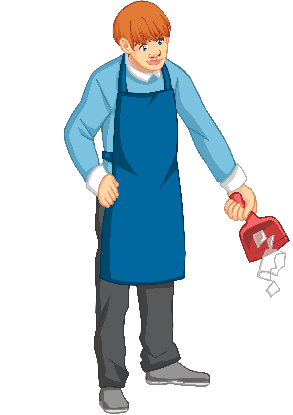 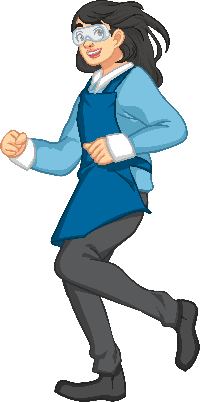 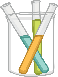 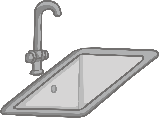 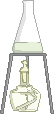 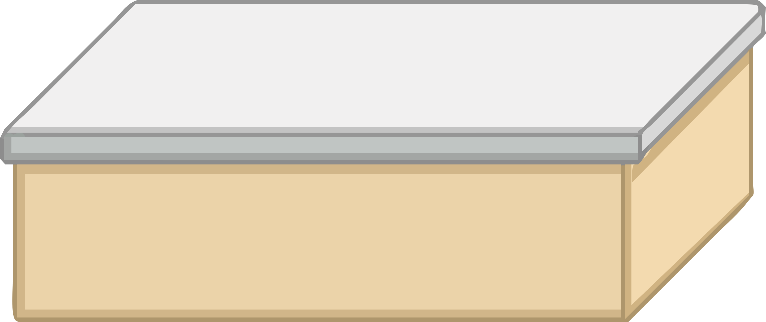 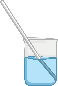 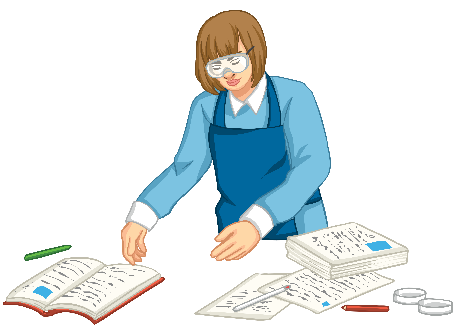 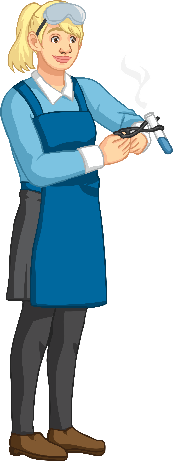 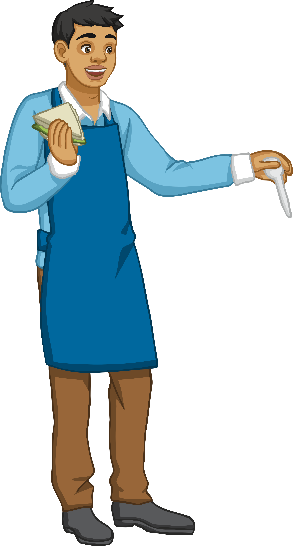 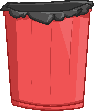 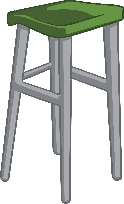 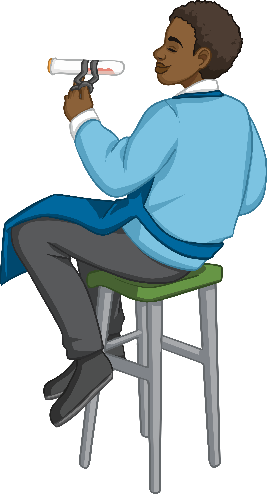 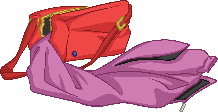 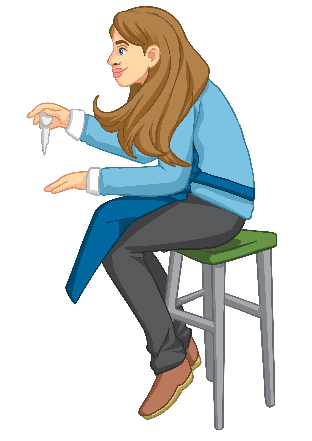 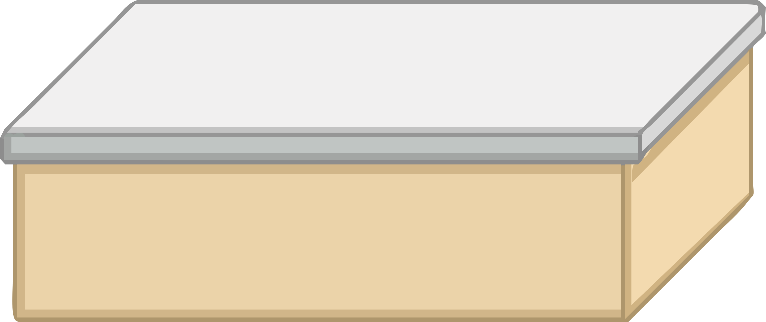 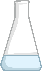 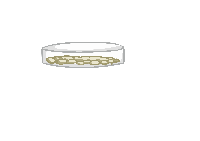 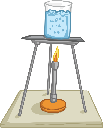 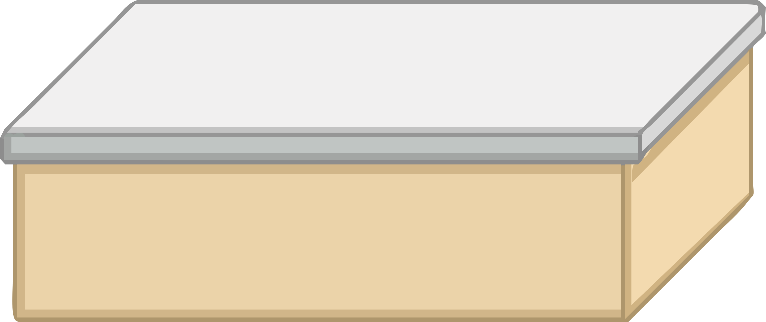 Why Is Safety so Important?
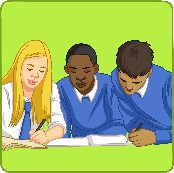 What do you use a laboratory for and why is safety so important?

Discuss with your table – you have two minutes to come up with an answer.
A Science laboratory is used for carrying out practical investigations. They involve using dangerous chemicals and practical equipment such as Bunsen burners.

Some practical equipment, such as test tubes, are easily breakable so care must be taken.
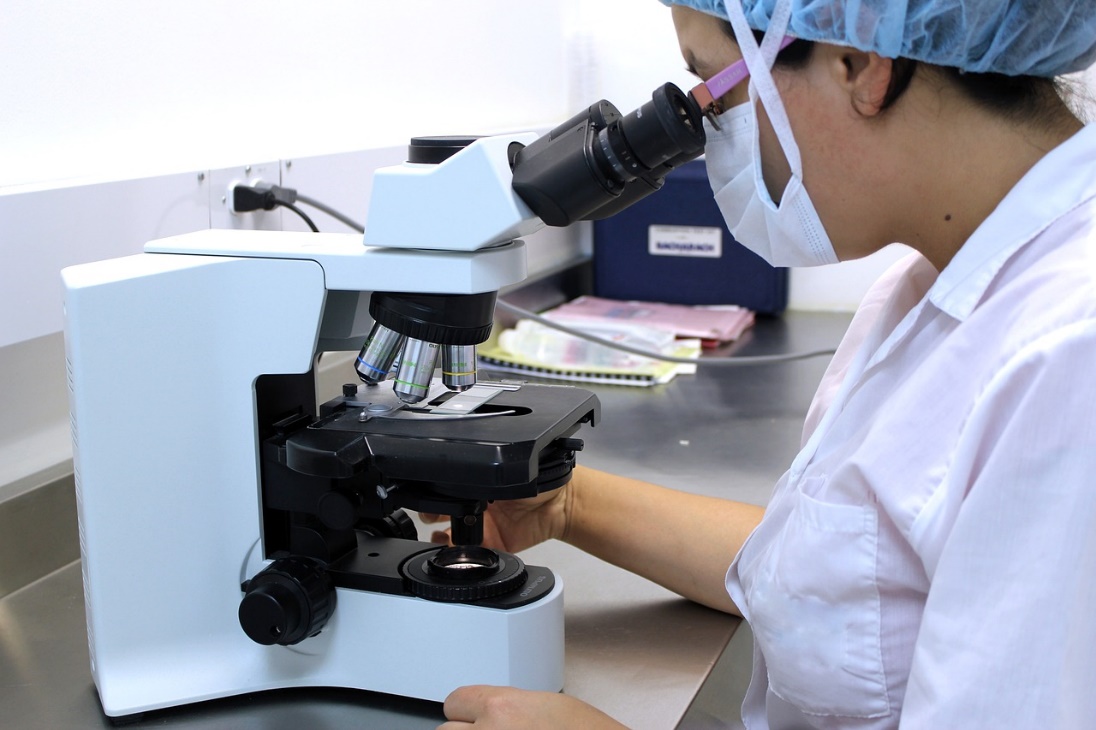 The safety of both pupils and teachers is very important so that no one gets hurt.
Hazard Symbols
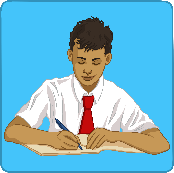 What do you think the following hazard symbols show?
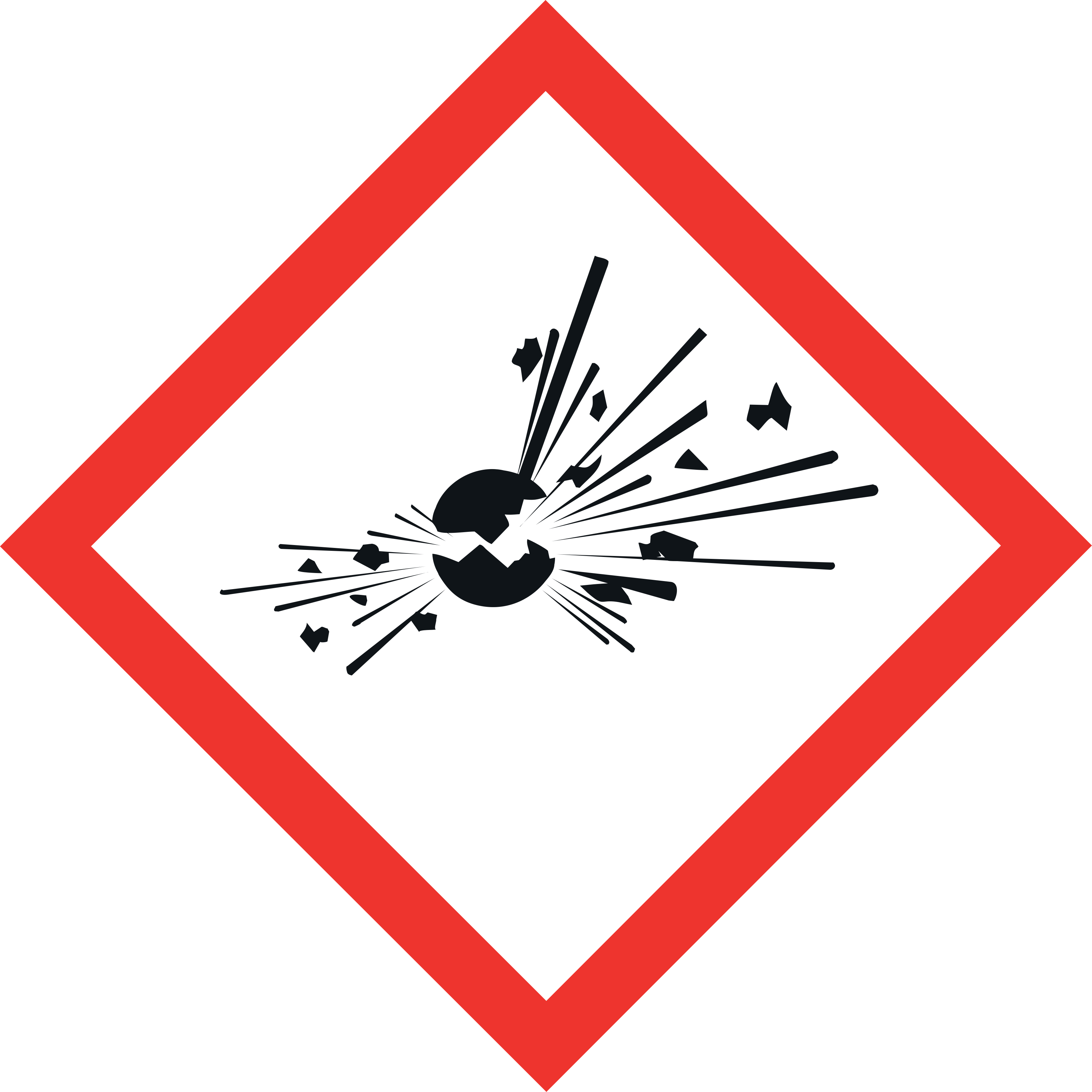 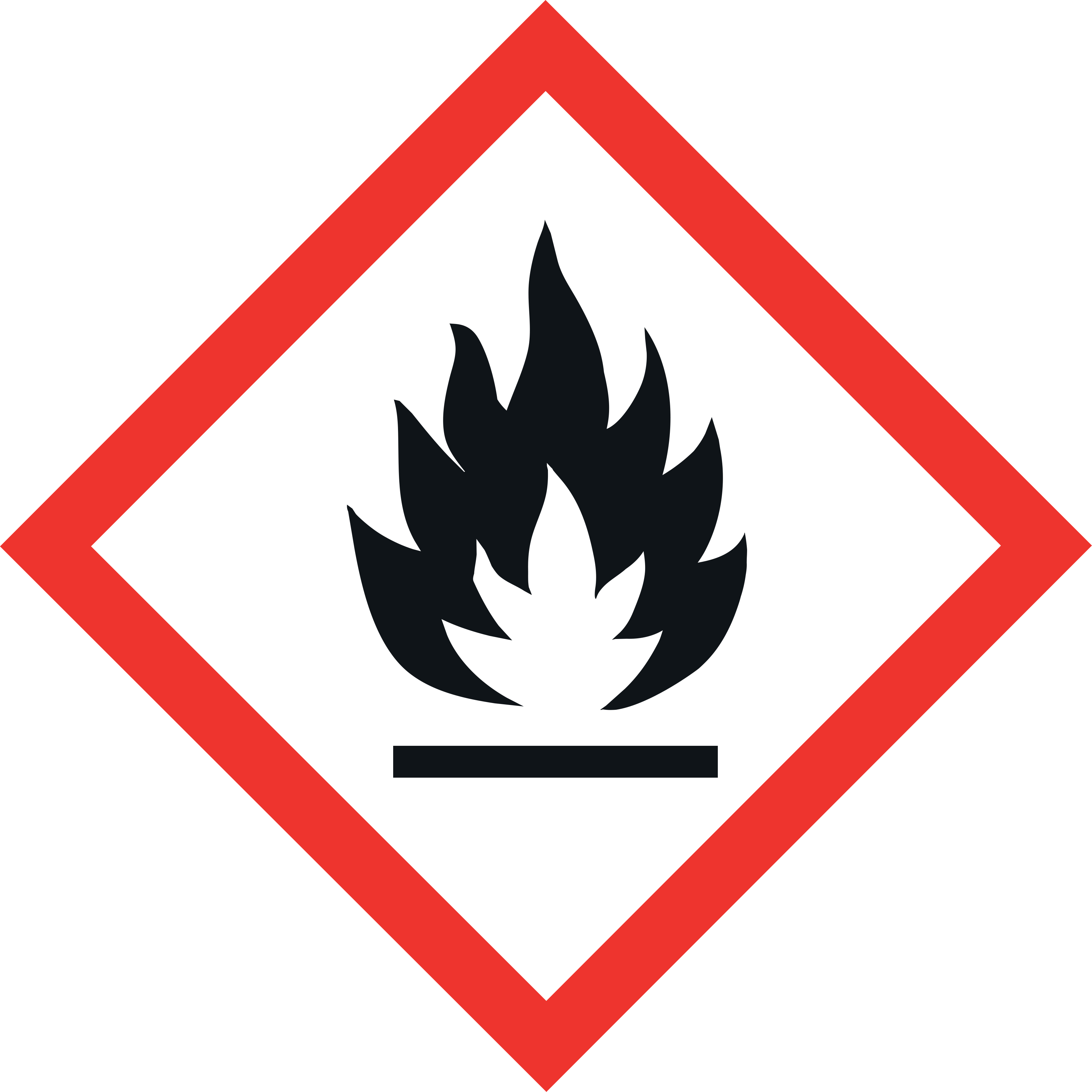 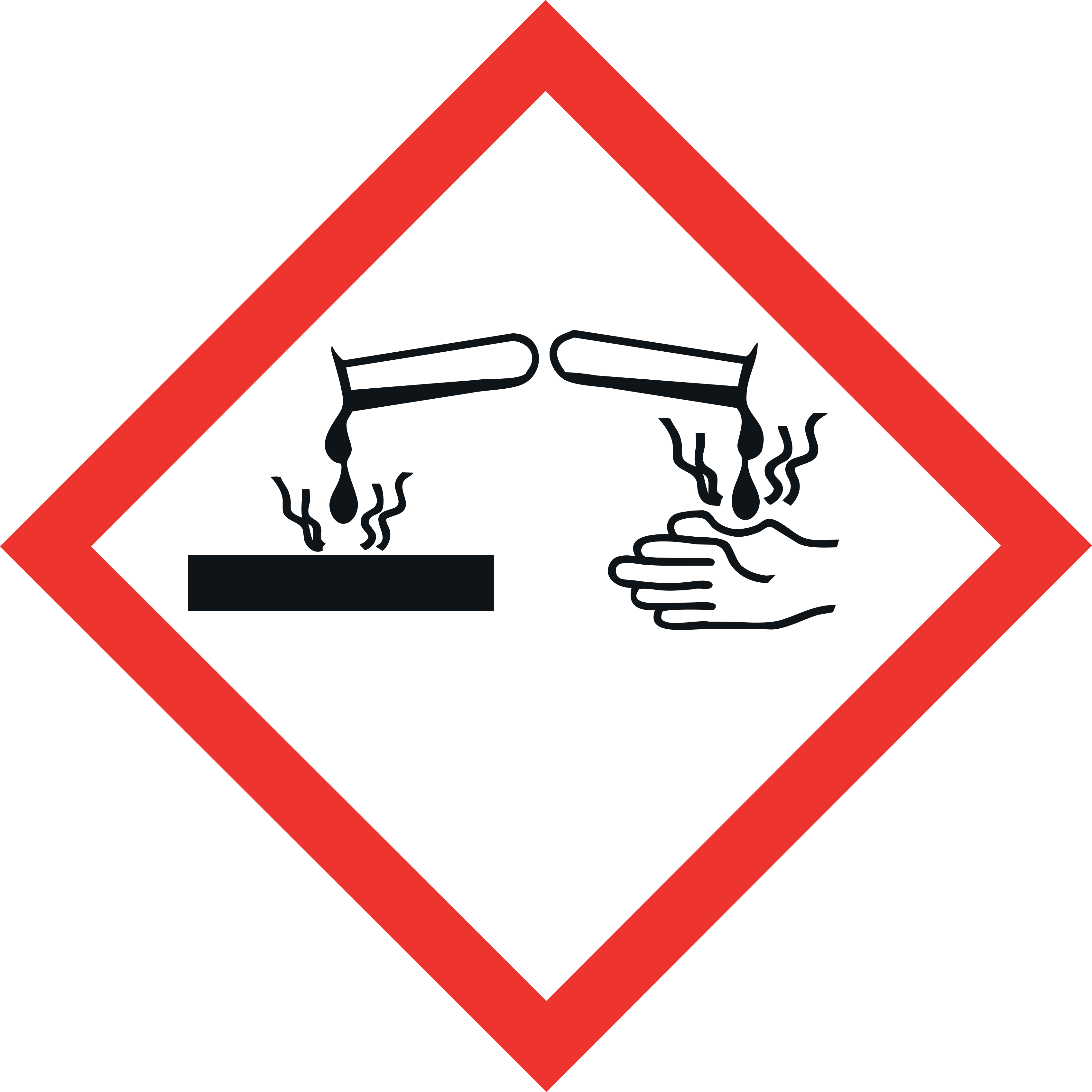 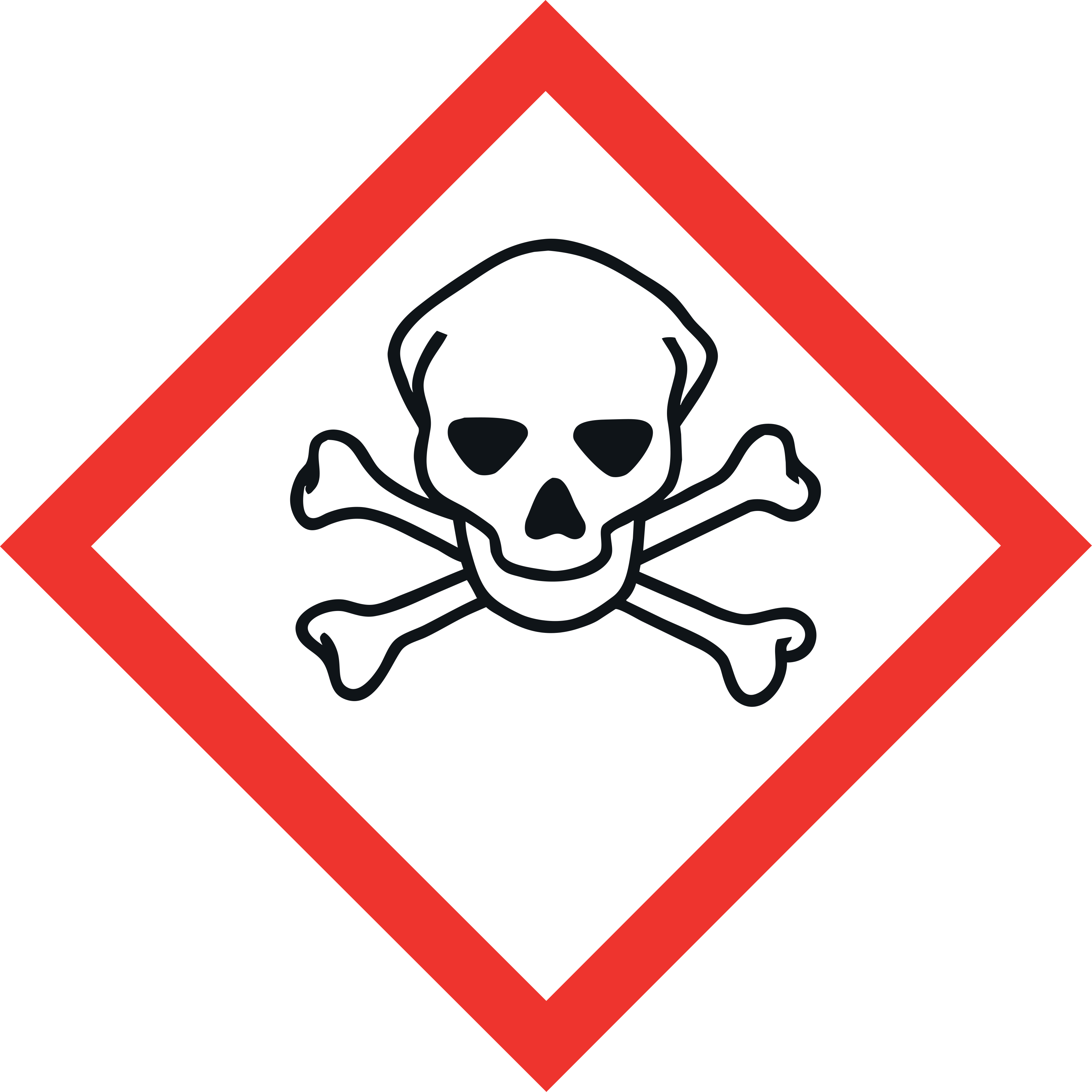 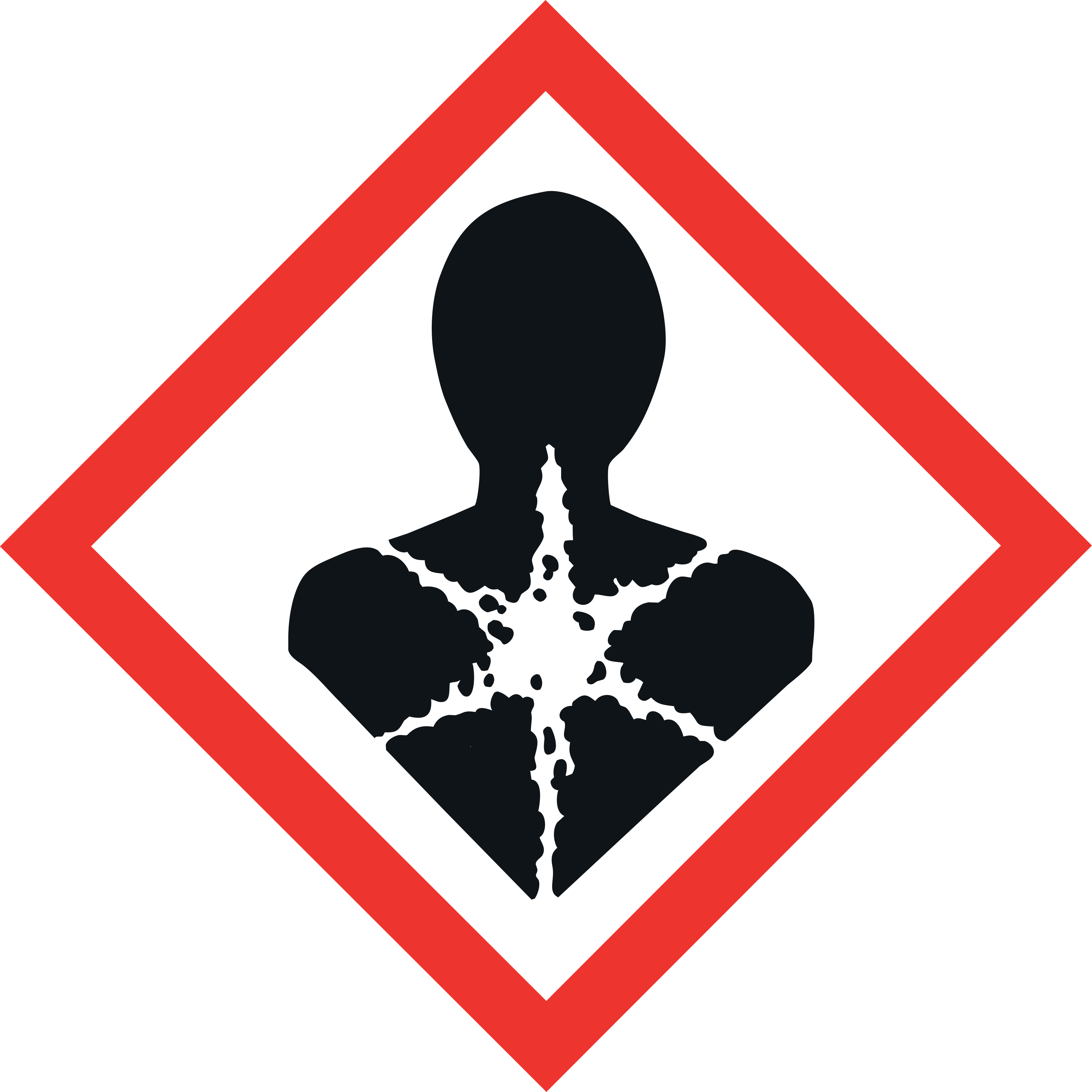 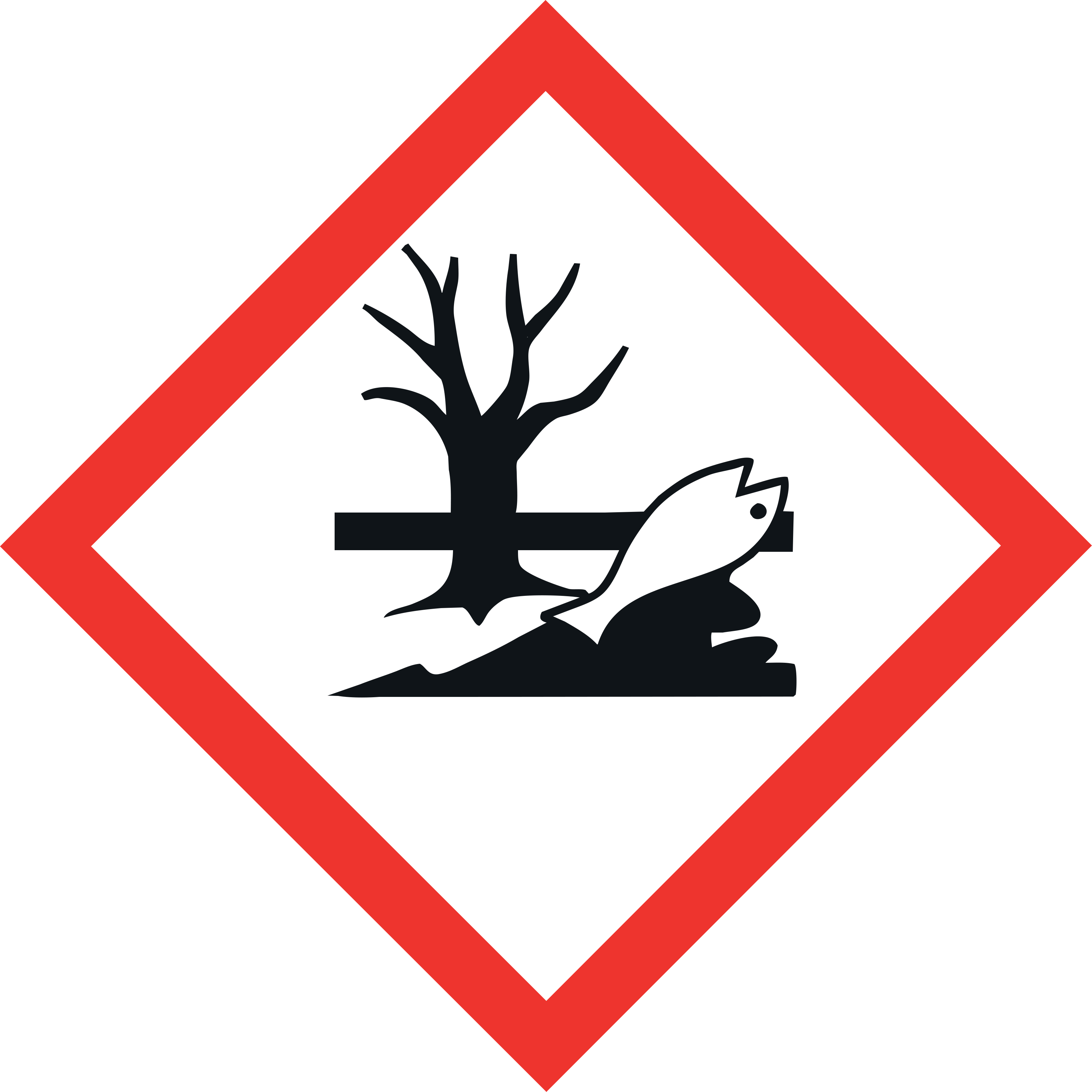 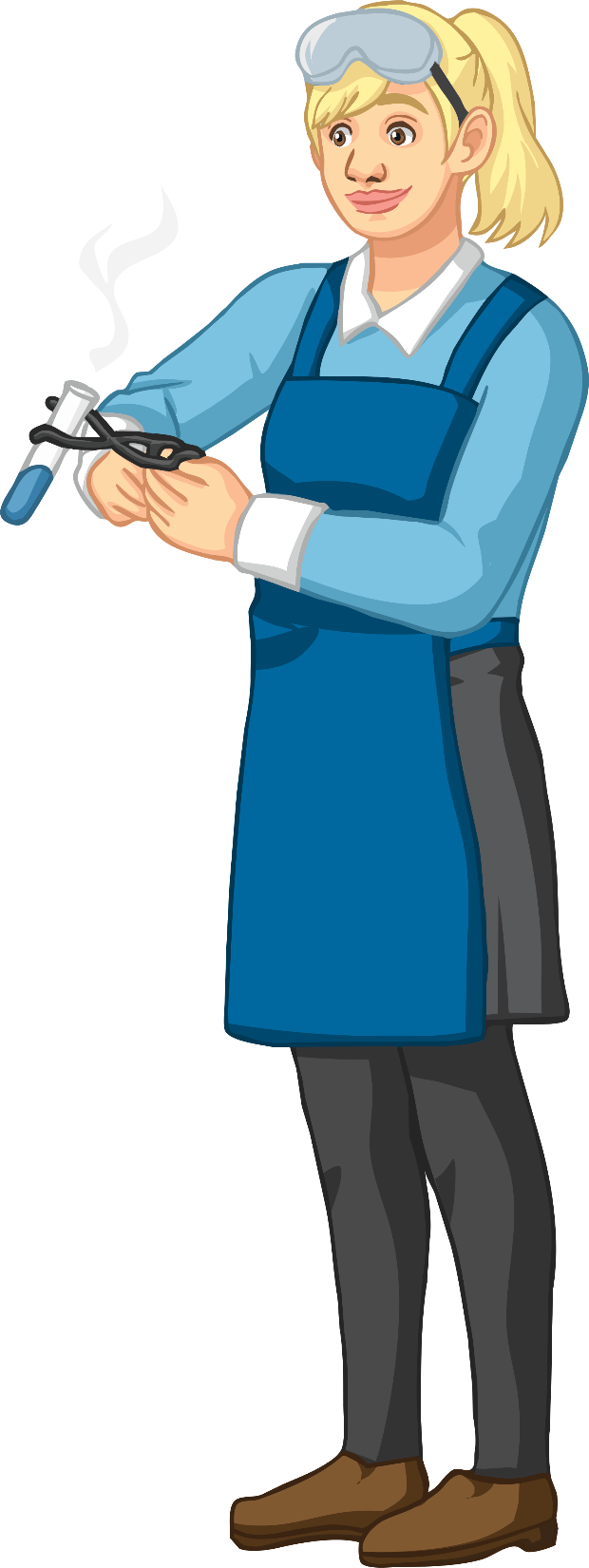 [Speaker Notes: Higher Ability]
Hazard Symbols
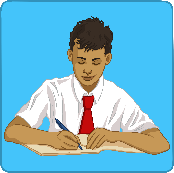 What do you think the following hazard symbols show?
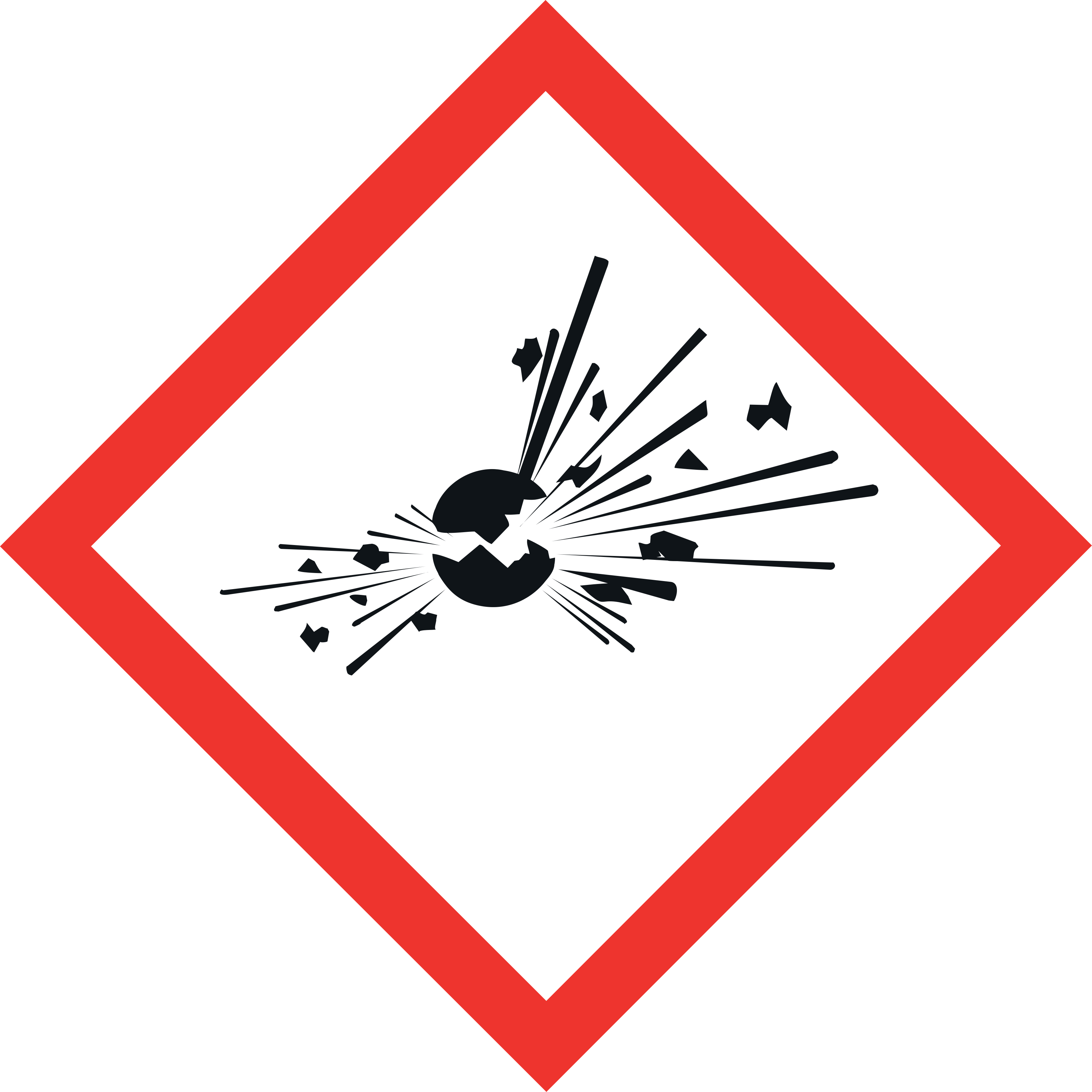 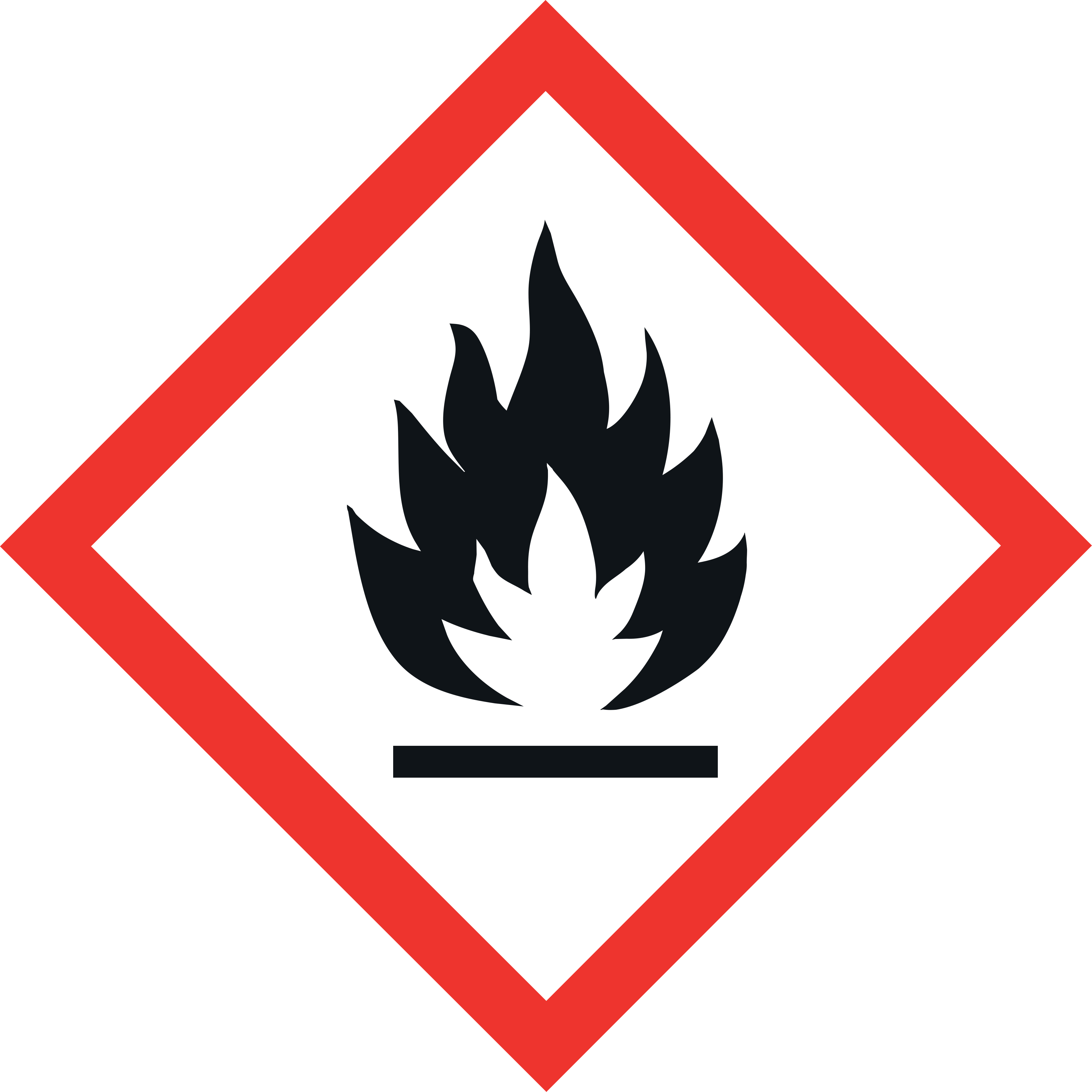 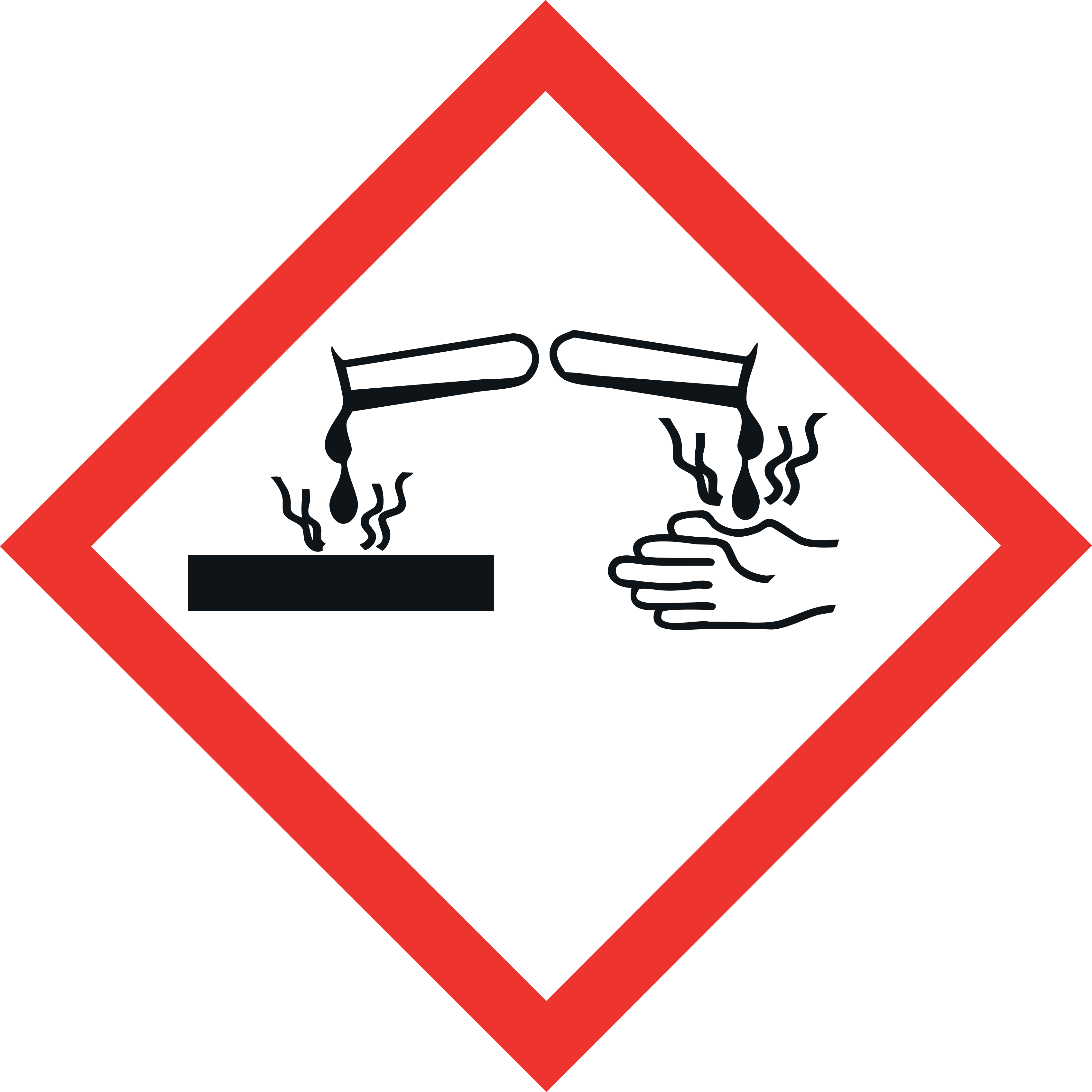 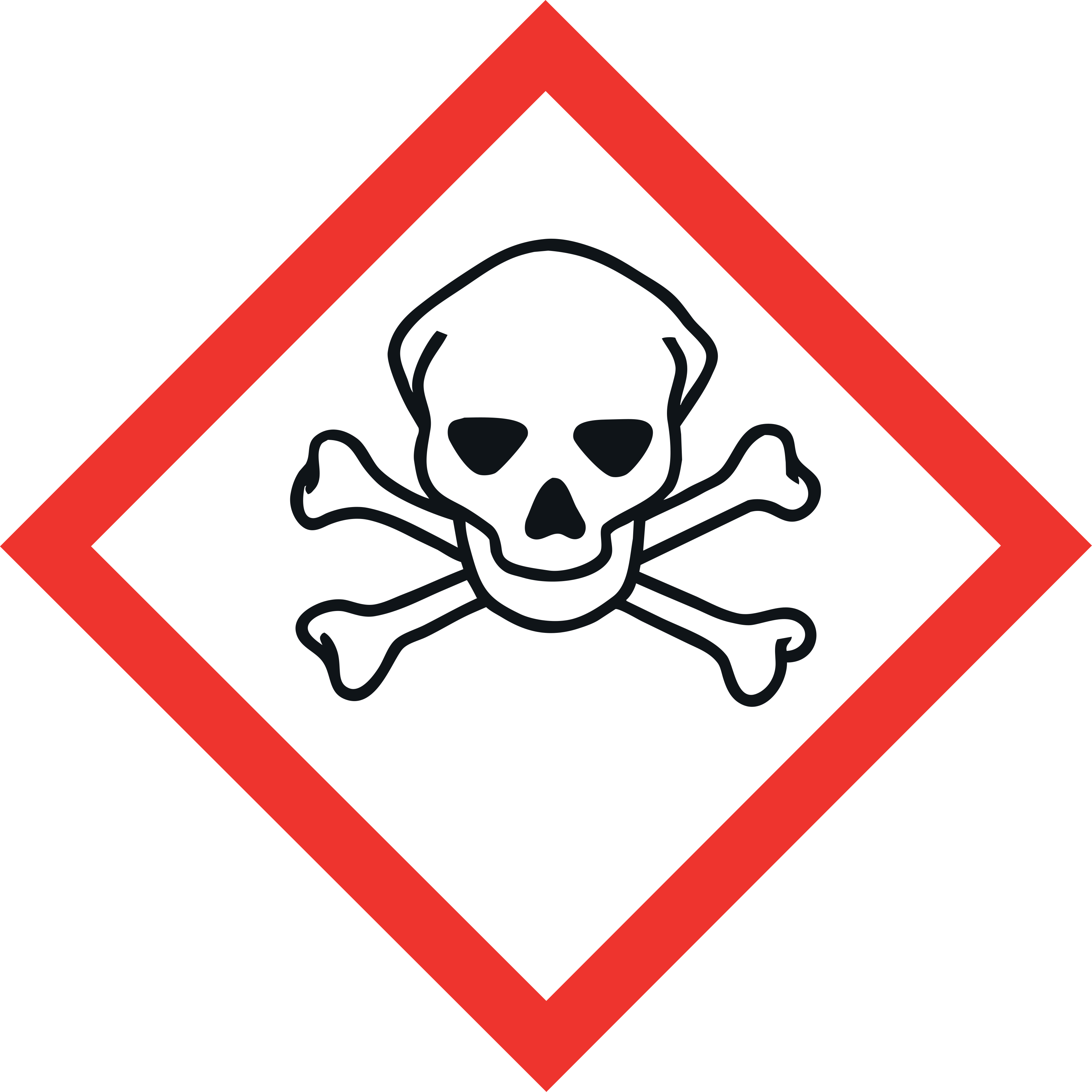 explosive
toxic
flammable
corrosive
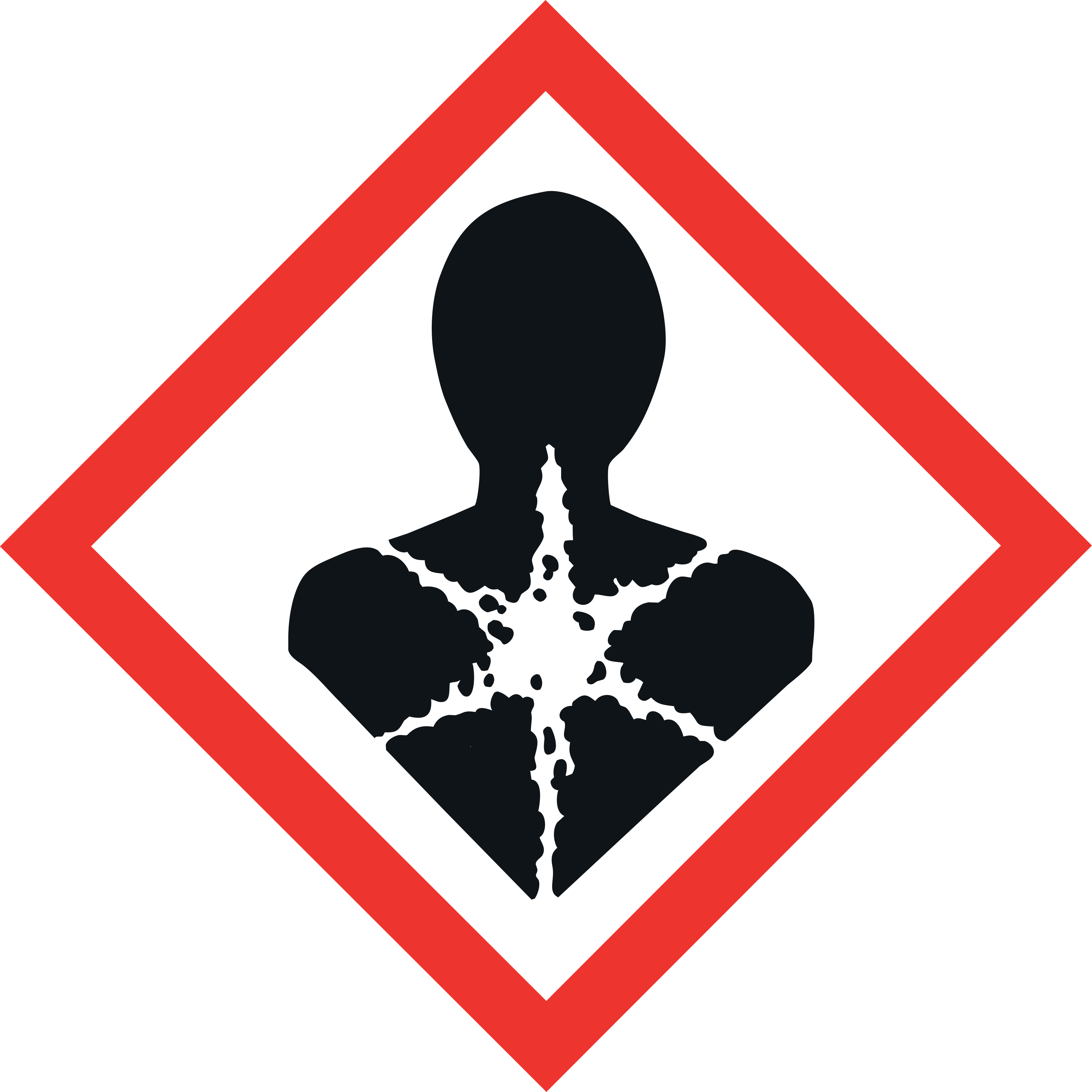 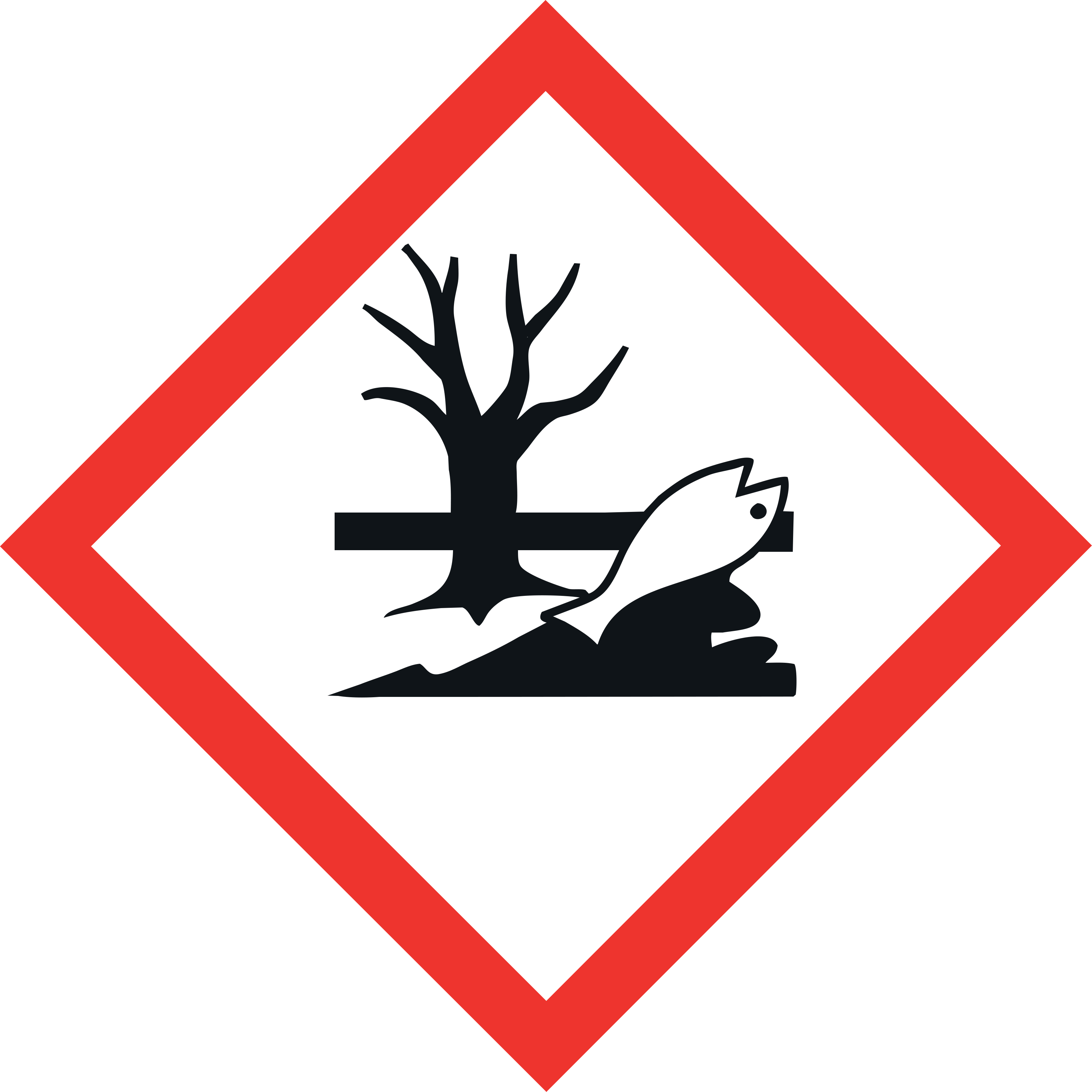 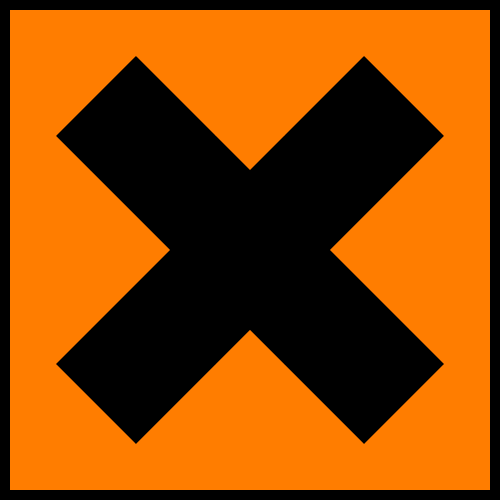 You might sometimes see this symbol instead of the symbol for health hazard. It means harmful or irritant.
health hazard
hazardous to the environment
Hazard Symbols
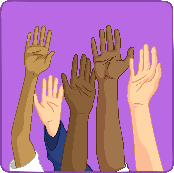 Why are hazard symbols so important? Write down your answers on a whiteboard and hold them up.

You have 2 minutes.
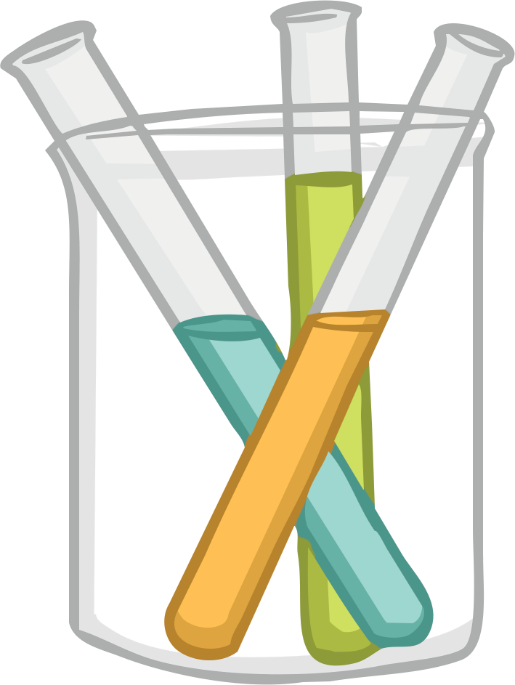 They show people how dangerous a chemical is, and what care should be taken when handling them. 

Symbols can be used all over the world and are immediately recognisable, so it doesn’t matter which language is used.
Extension:
Why use symbols?
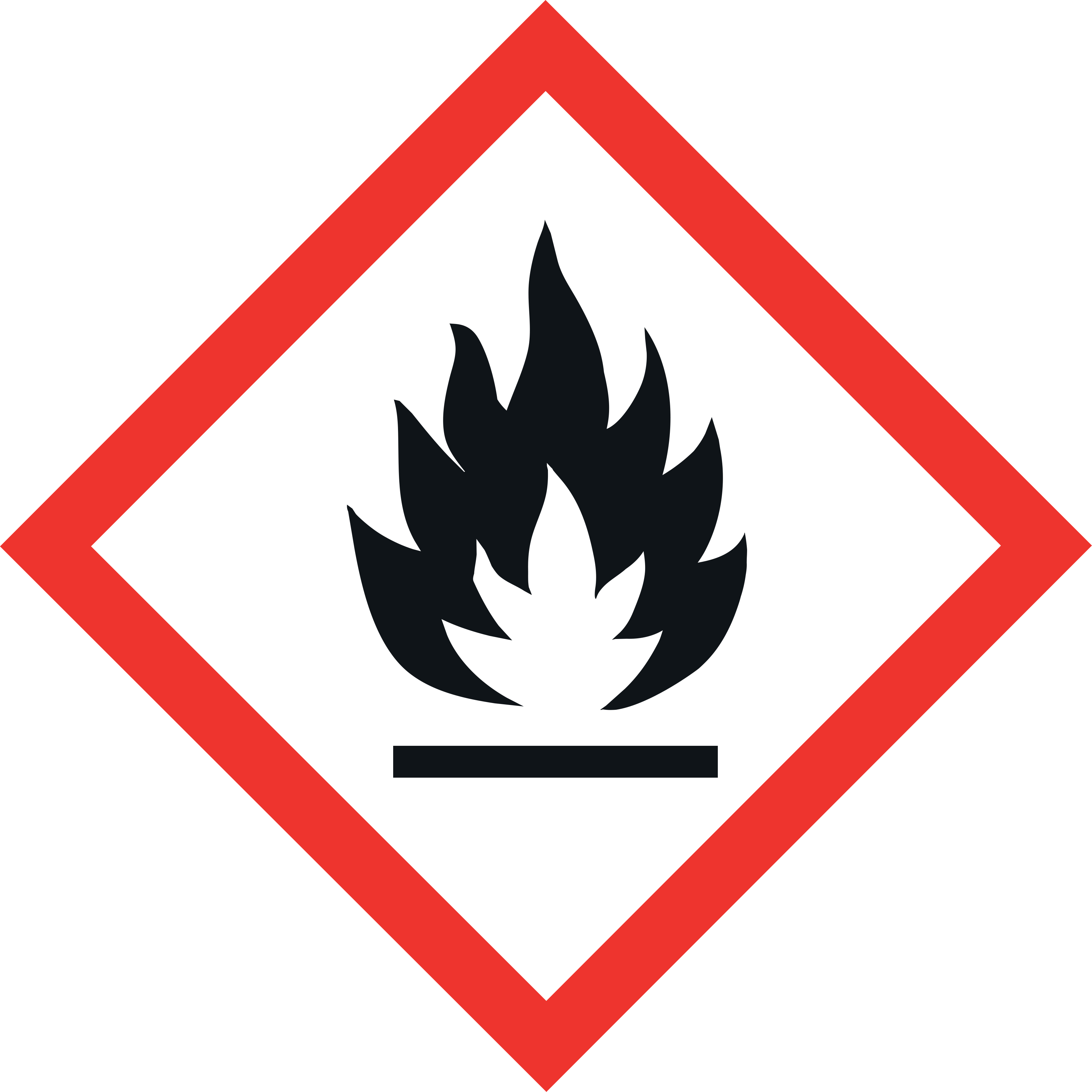 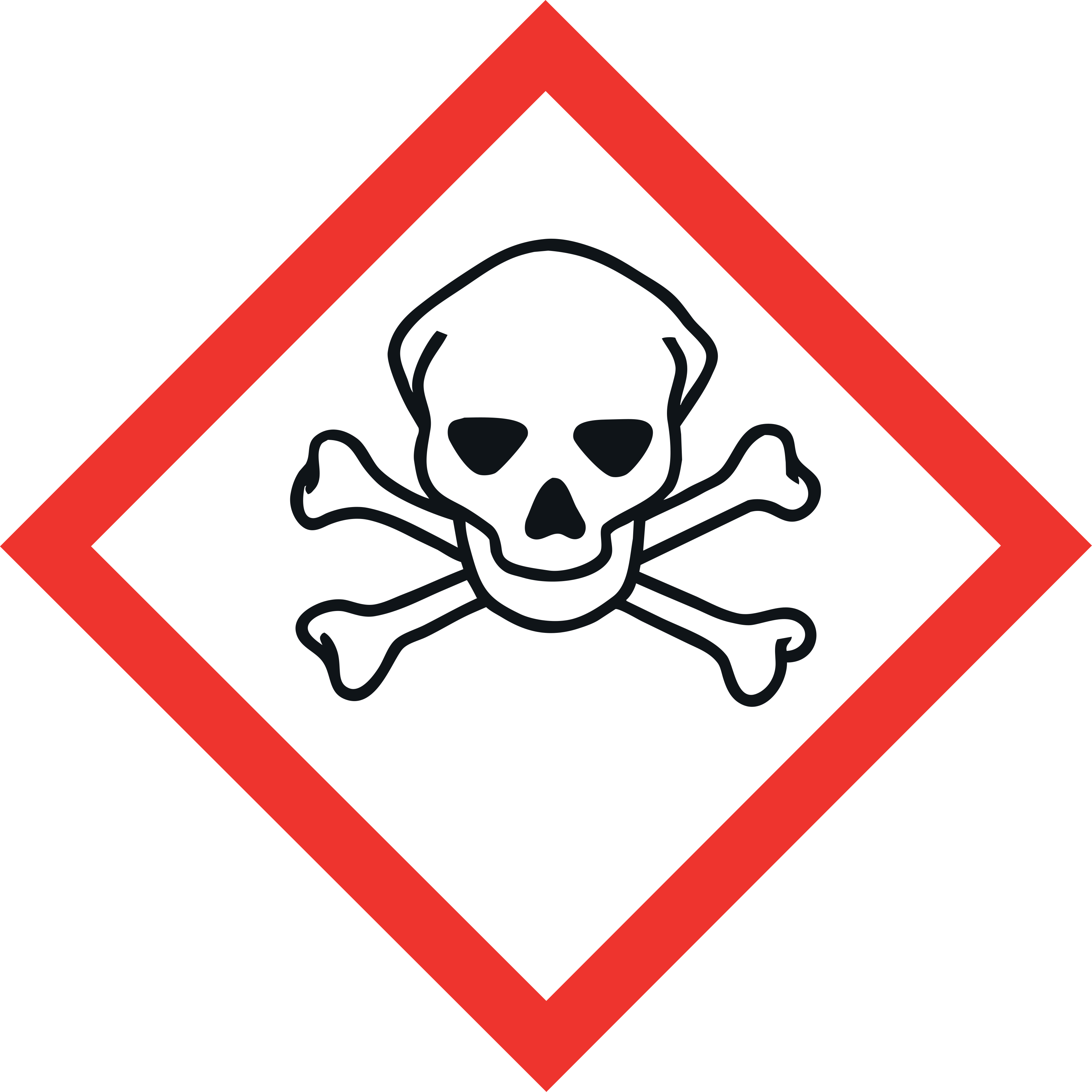 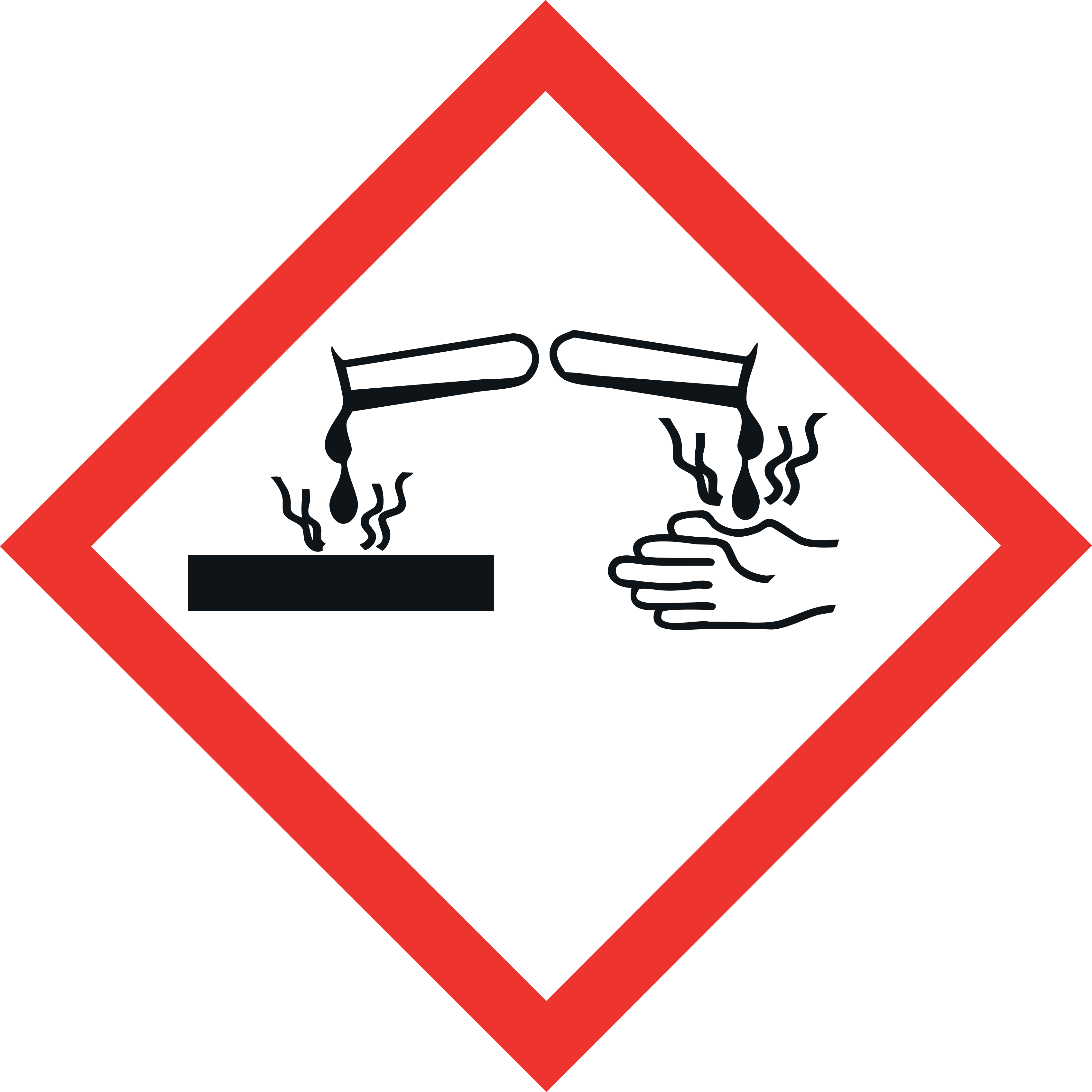 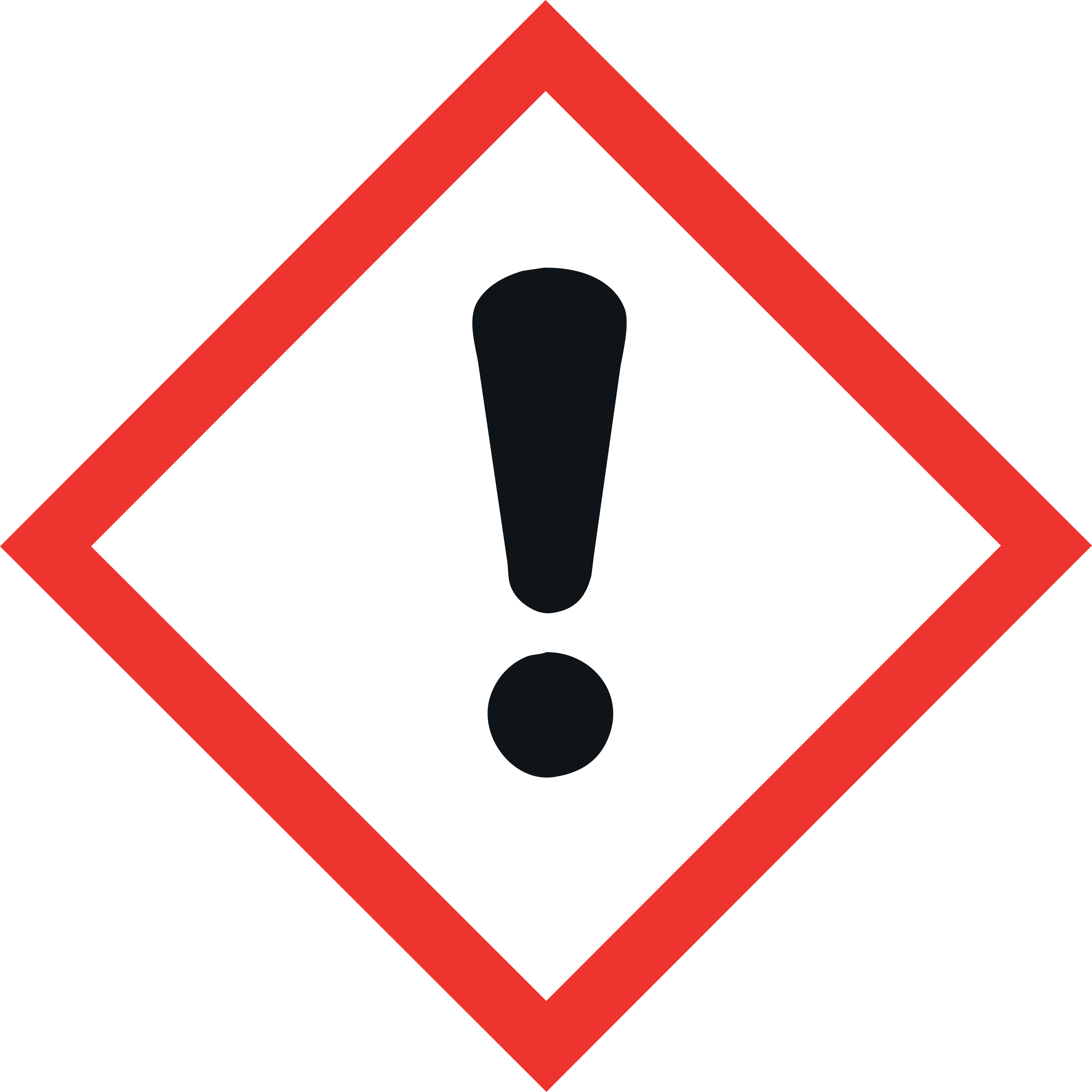 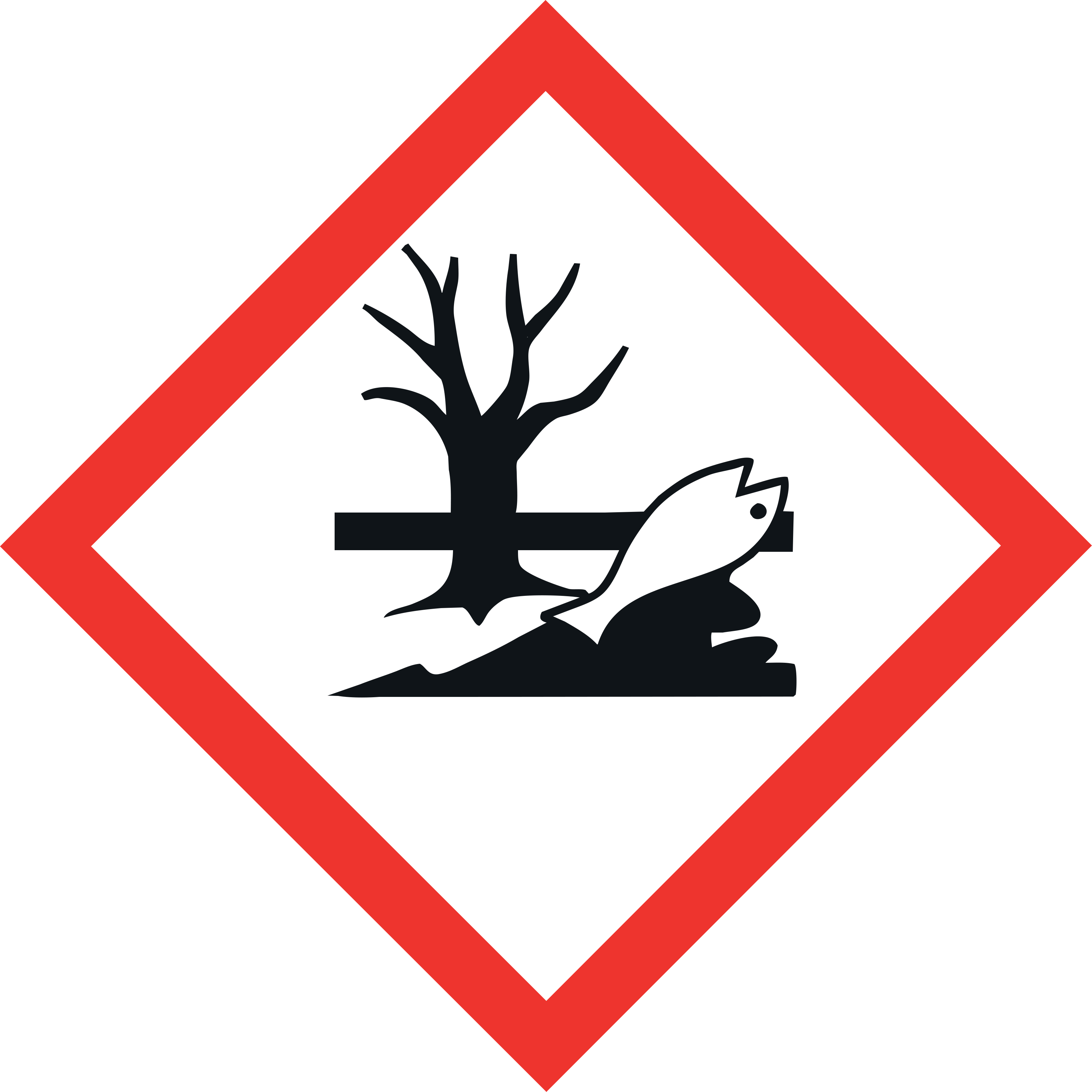 Rules in the Lab
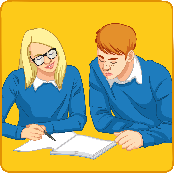 From the diagrams below, work out what the rules are.

Which rule do you think is the most important in a lab? Put them in order from most important to least.

Explain to the person next to you why you have put them in this order.
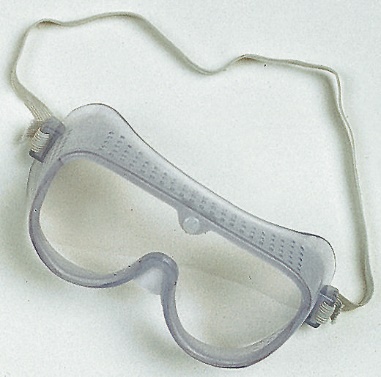 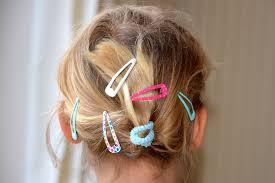 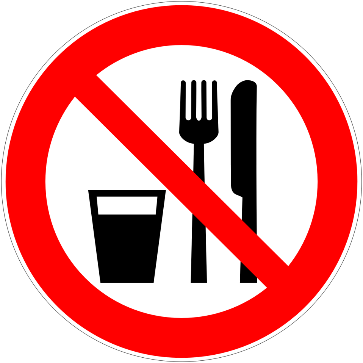 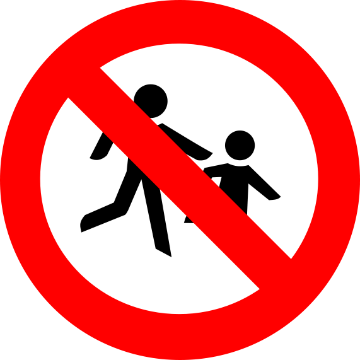 Extension:
Can you add your own rules that are not on here?
Image courtesy of flickr.com @(/photos/epicfireworks/3697349618)
Rules in the Lab
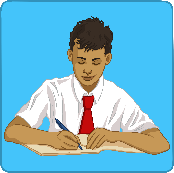 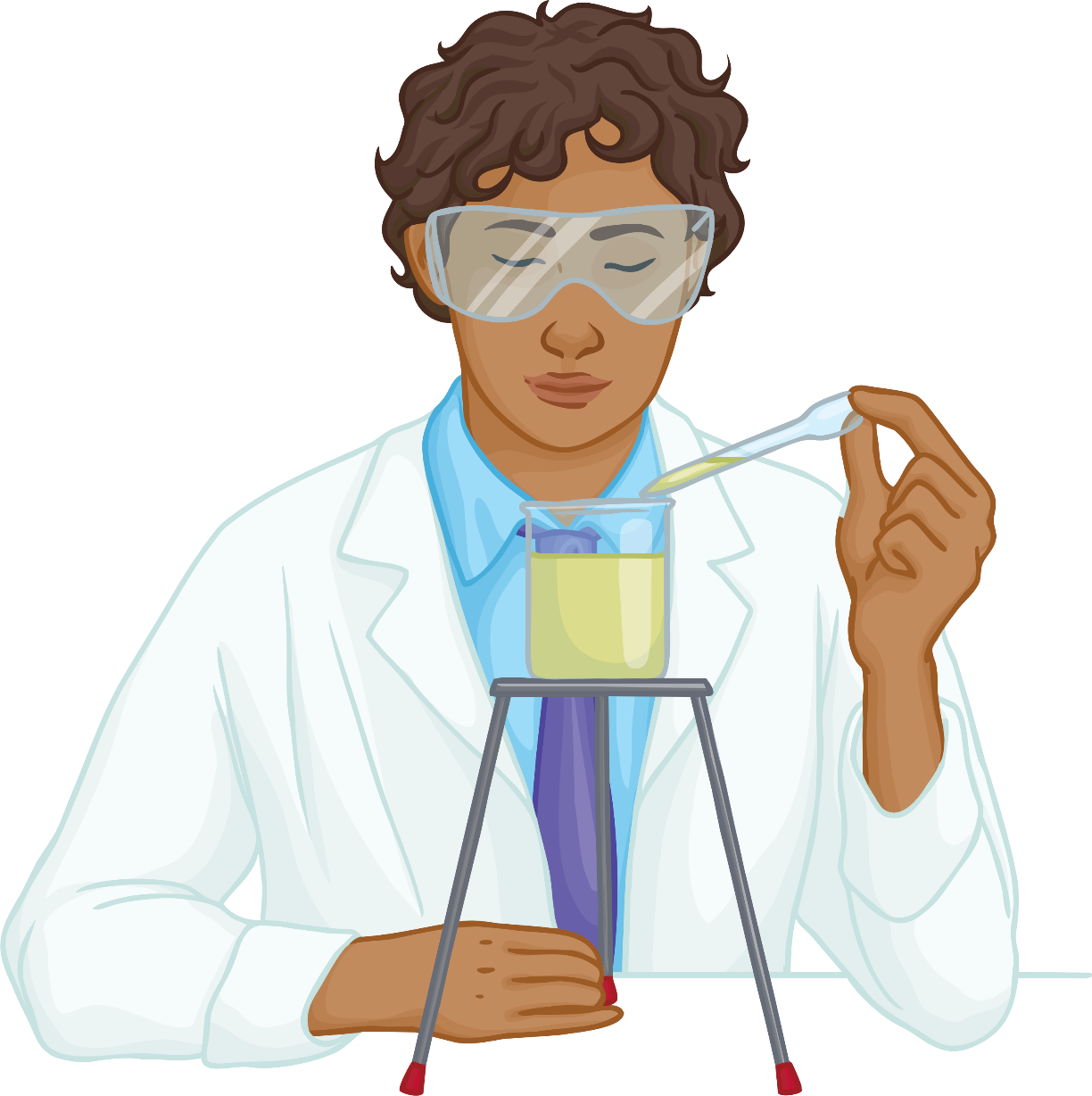 Neatly, list 5 of the most important rules in the front of your book.
Problem-Solving
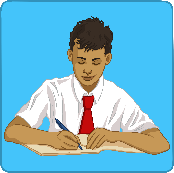 Read the scenarios and explain what the teacher/student should do.
You spill a chemical on the desk during a practical. What should you do?

You notice a bag in the middle of the floor. What should you do?

Your teacher notices a student sitting down at the desk during a practical. What should they do? Why?

You feel hungry during a practical. What should you do about it?

You drop a glass beaker on the floor during a practical. What should you do?
Tell your teacher. Clear it up if they tell you to do so.
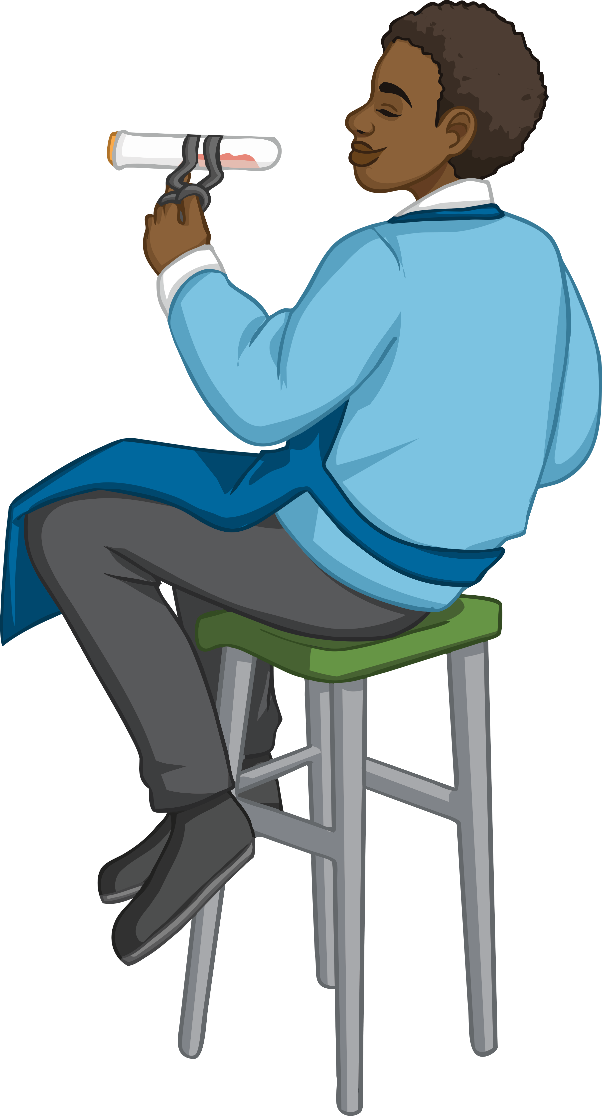 Move the bag to either a bag storage area or place under the desk.
Ask the pupil to stand up and push their chair under, so if there is a spillage, the pupil can move away more easily.
Nothing – wait until the lesson has finished (break/lunch).
Tell your teacher. They will brush it up and place it in a glass bin.
Hazard Symbols Quiz 
Check the Learning
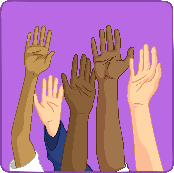 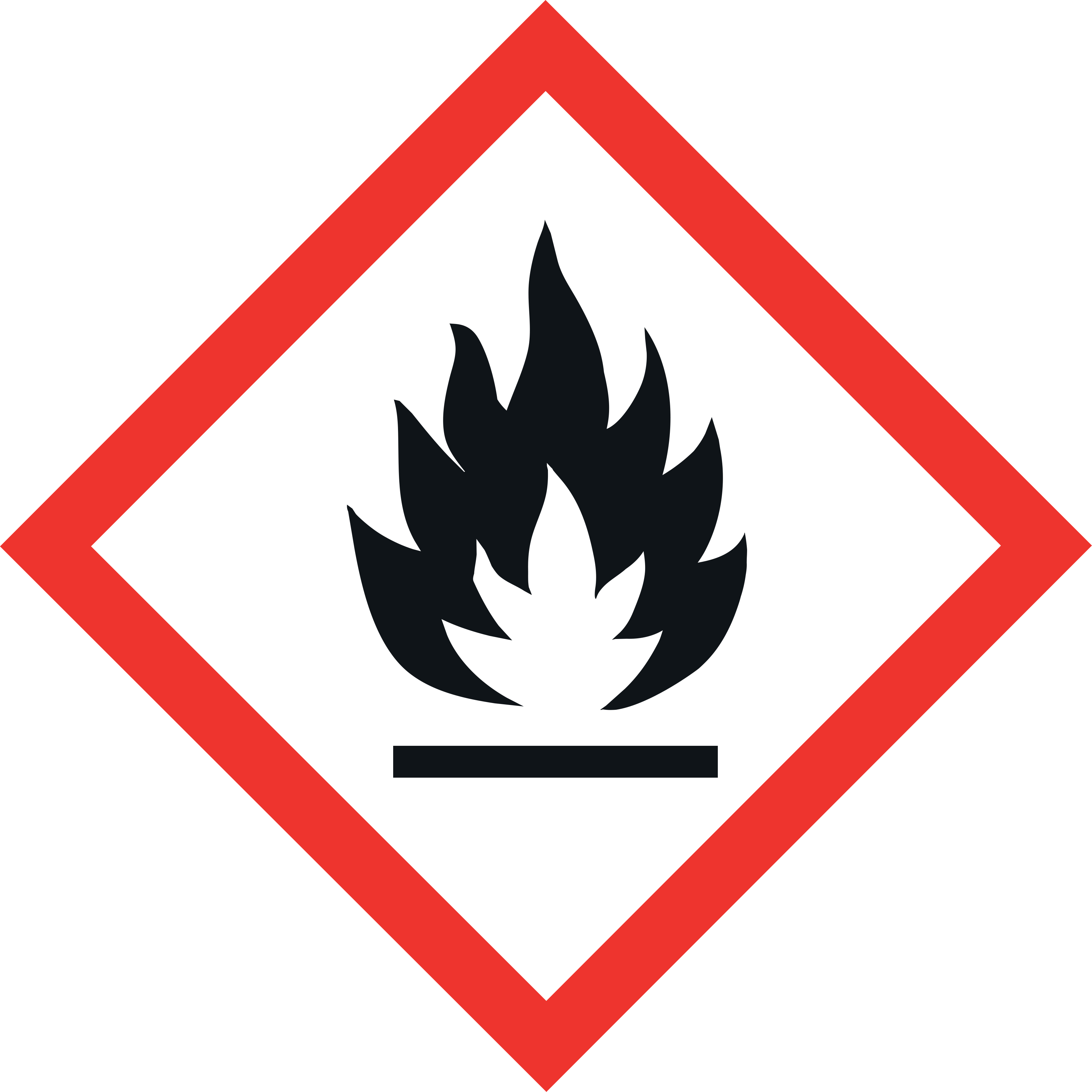 a) toxic 
b) flammable
c) irritant
Hazard Symbols Quiz 
Check the Learning
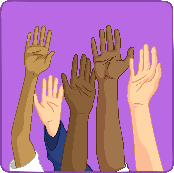 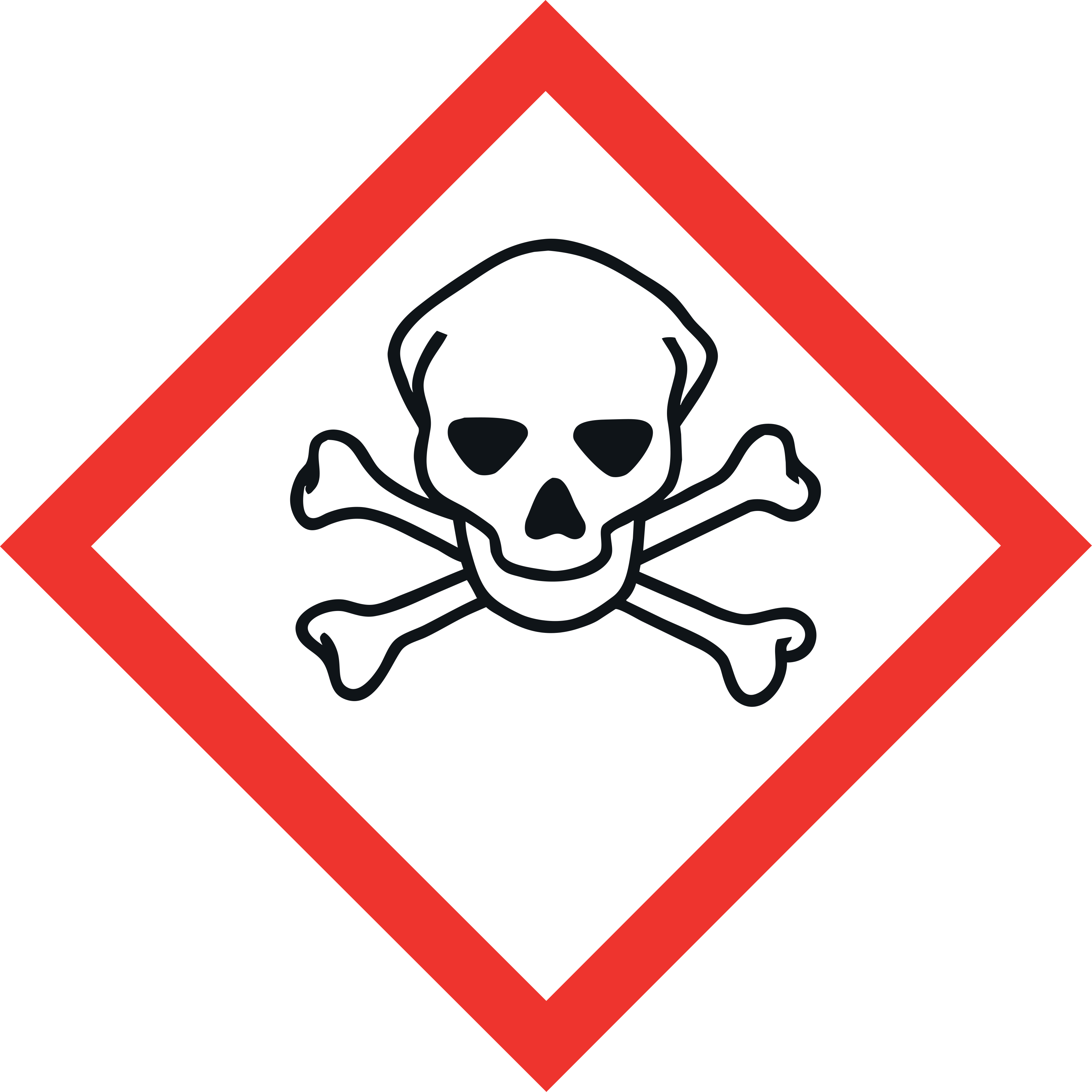 a) toxic
b) flammable
c) corrosive
Hazard Symbols Quiz 
Check the Learning
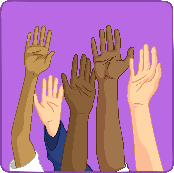 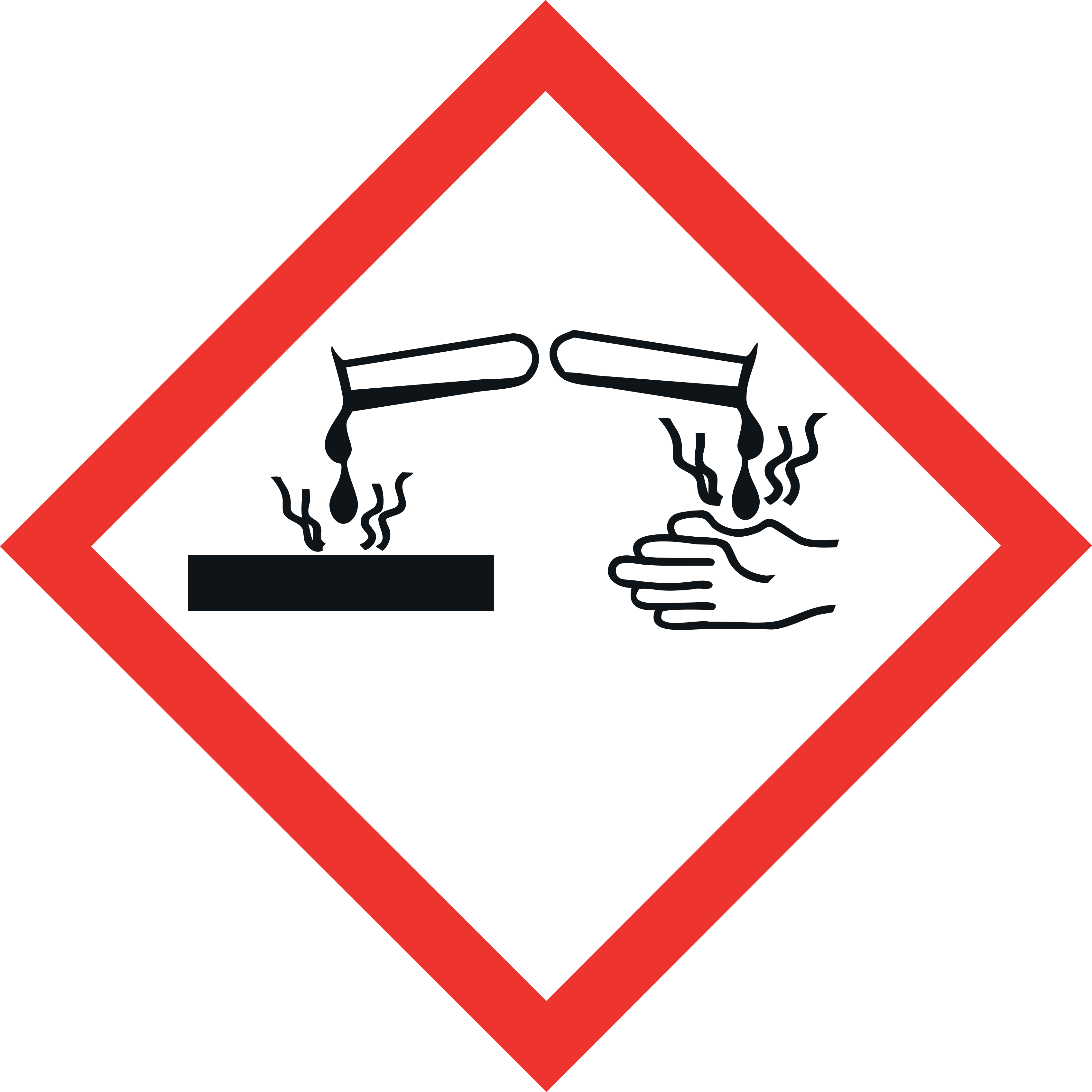 a) harmful
b) flammable
c) corrosive
Hazard Symbols Quiz 
Check the Learning
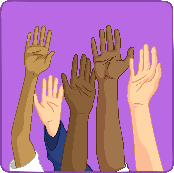 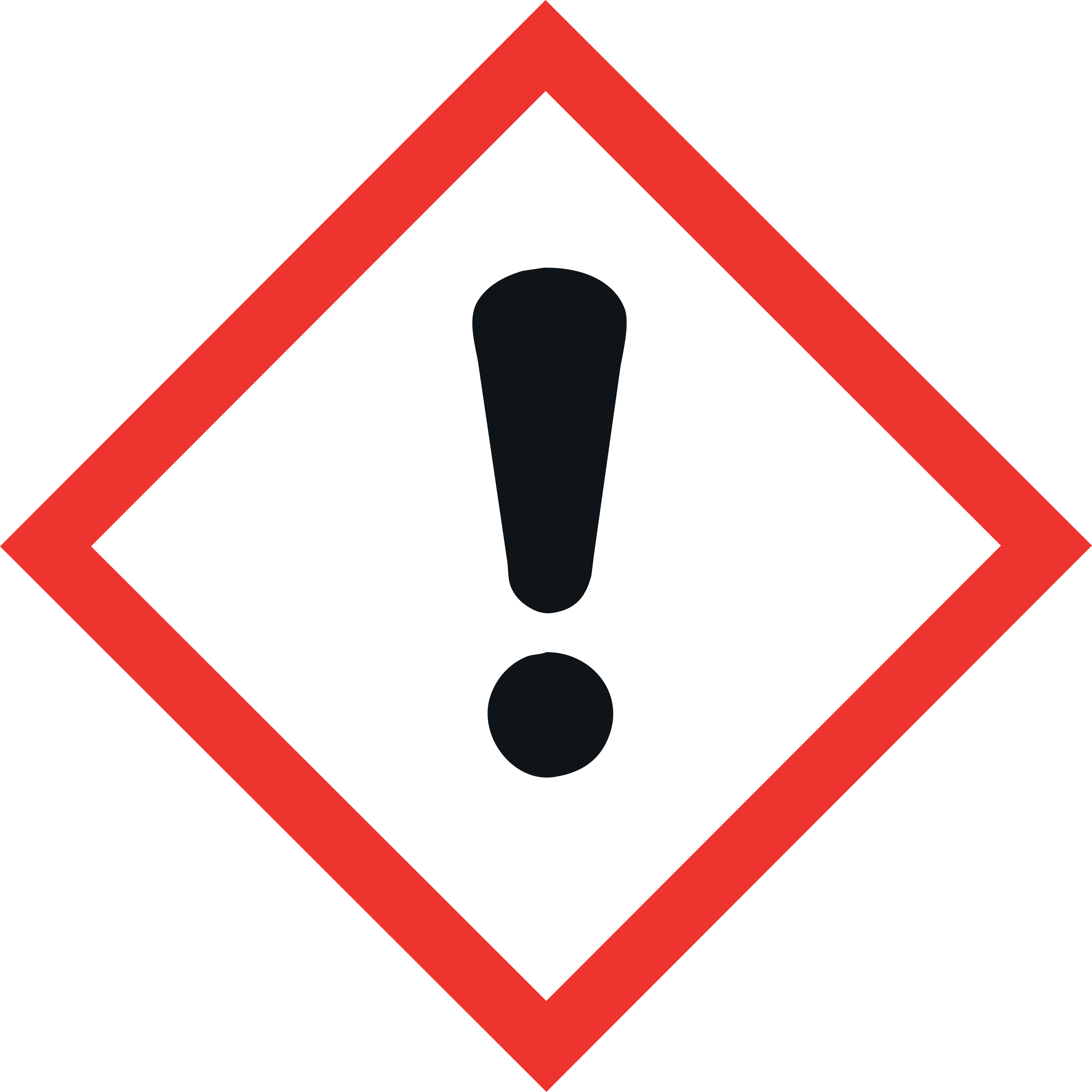 a) health hazard 
b) flammable
c) explosive
Hazard Symbols Quiz 
Check the Learning
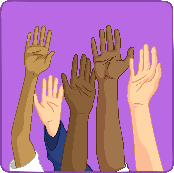 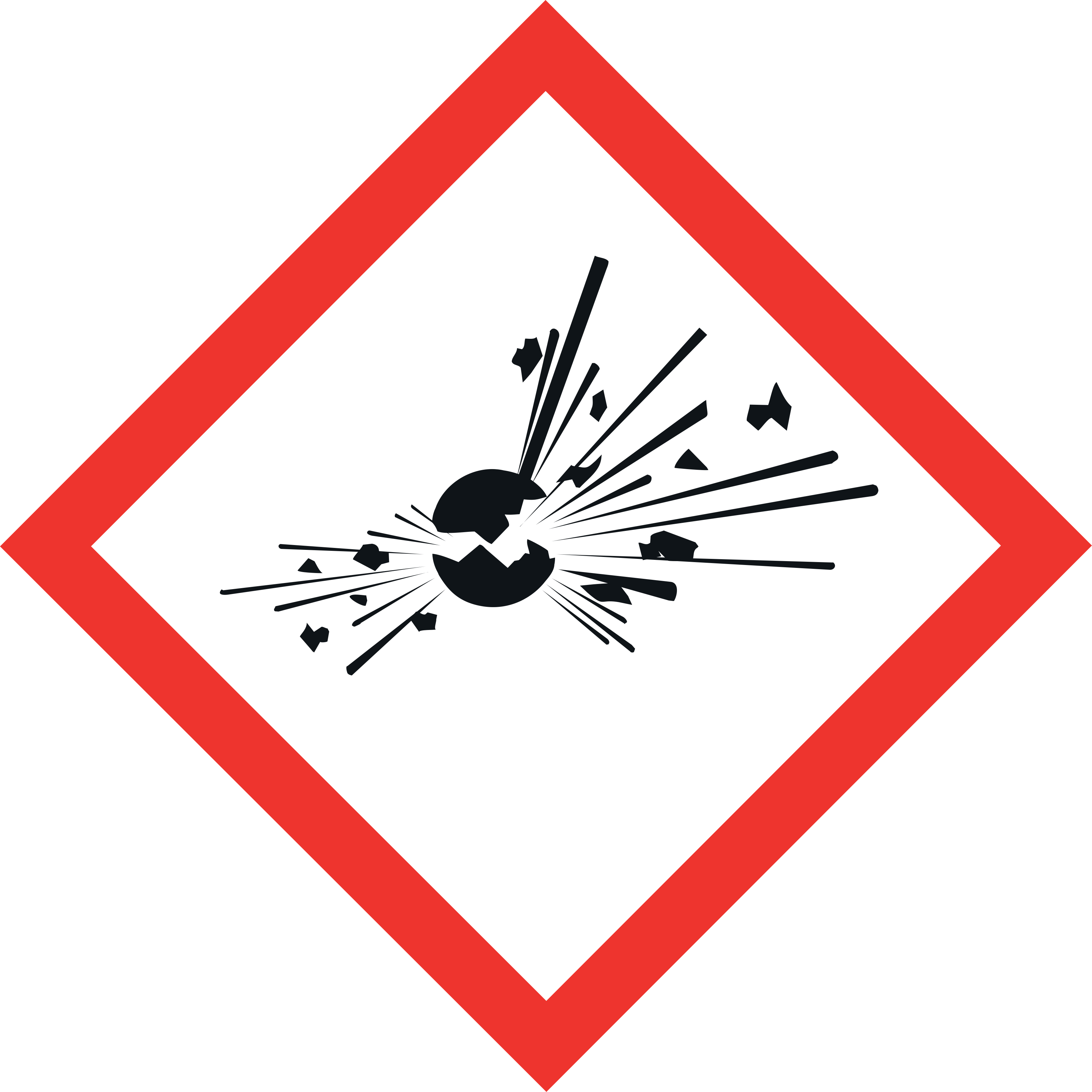 a) harmful 
b) explosive
c) flammable
Hazard Symbols Quiz 
Check the Learning
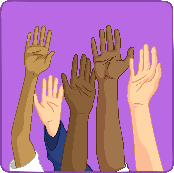 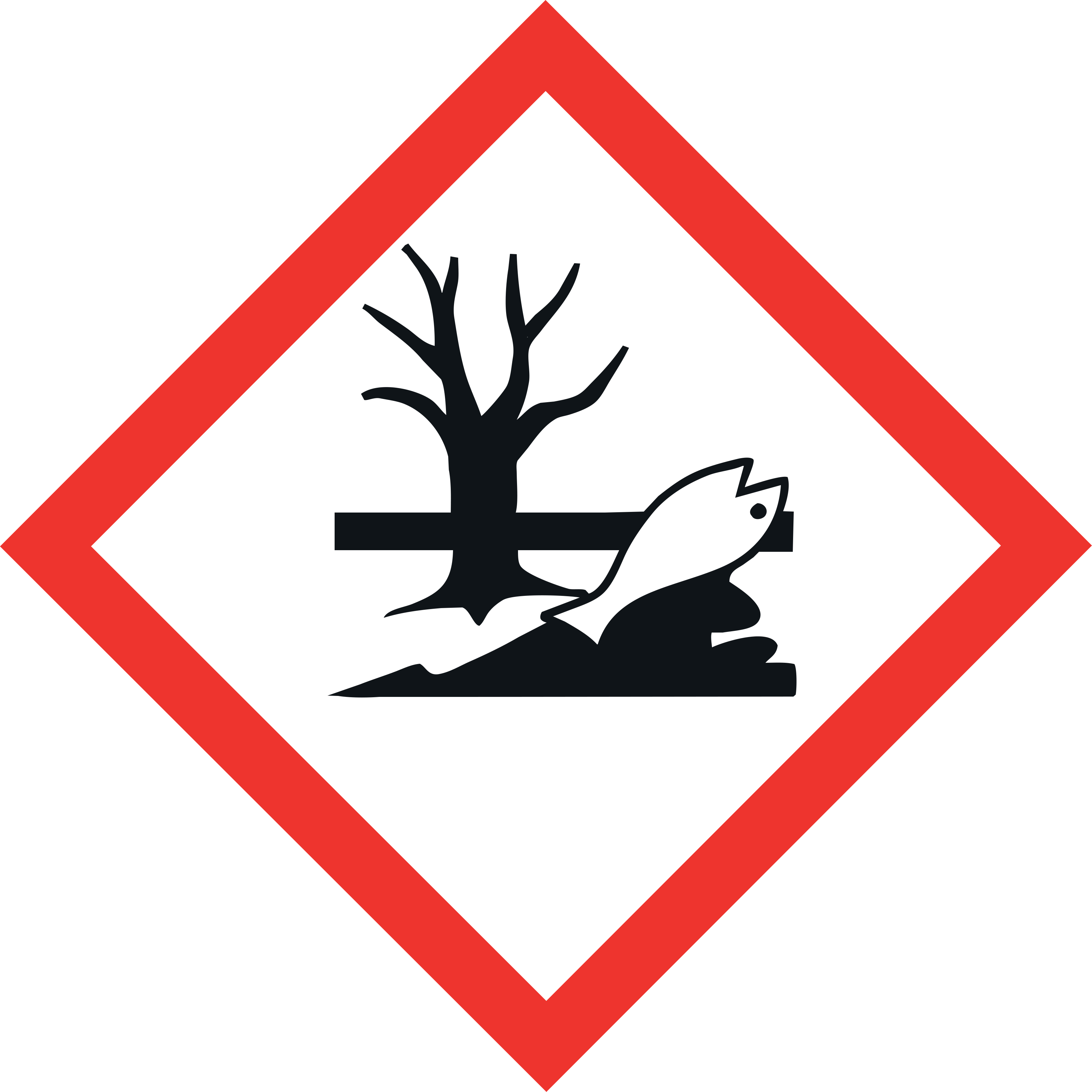 a) hazardous to the environment 
b) flammable
c) explosive
Photo courtesy of (@flickr.com) - granted under creative commons licence - attribution